Attribute-Decomposable Motion Compression Network for 3D MoCap Data
Zengming Chen♣, Junxuan Bai♦♣, Ju Dai♦
♦ Peng Cheng Laboratory     ♣ Beihang University
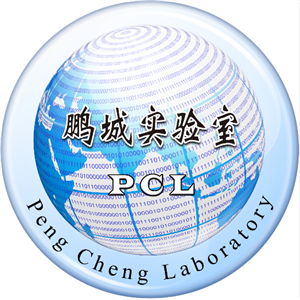 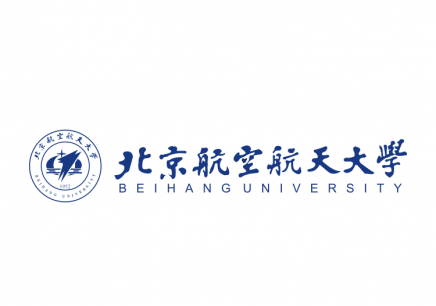 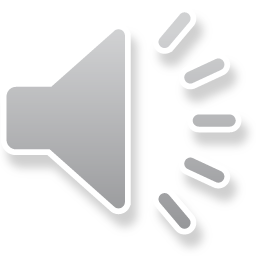 Contents
Introduction

Method Details

Experimental Results

Limitation and Conclusion
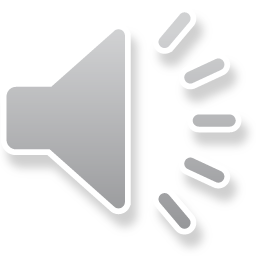 2
Motivation
Large Data: A large amount of motion data need to be transmitted through the Internet or stored locally.

Limited Bandwidth: The poor network bandwidth will limit data transmission, and data loss often occur during the transmission process.

Insufficient Storage: In most mobile devices, storing MoCap data locally is restricted to the insufficient storage space.

The progressively increasing 3D applications make MoCap data compression unprecedentedly important.
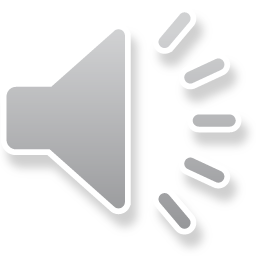 3
Related work
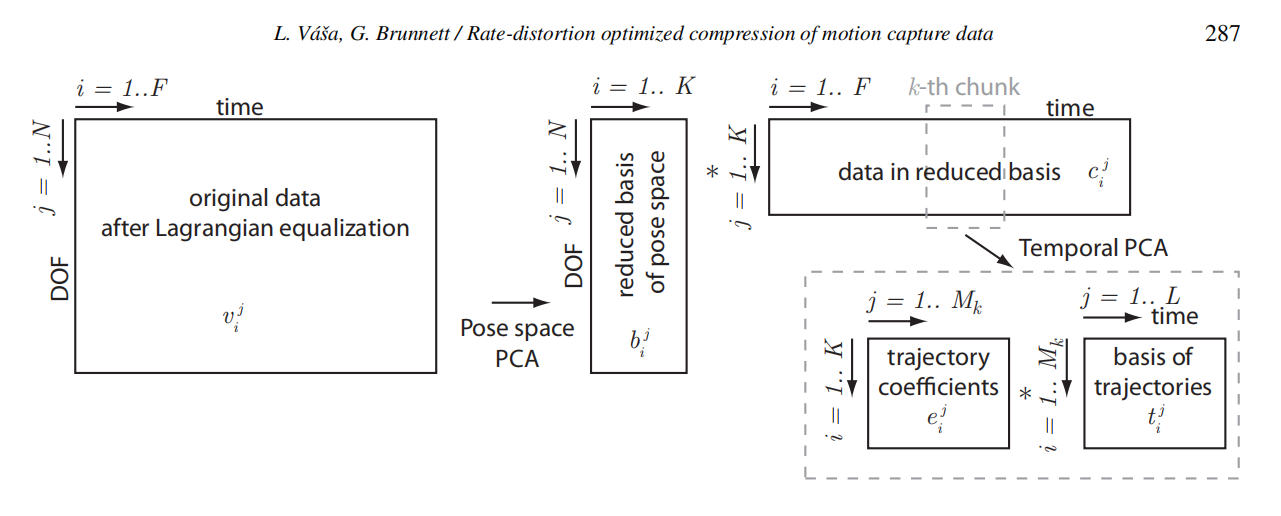 PCA-based Compression 
Rate-distortion optimized compression [LG14]
Adaptive motion representation with repeated motion analysis [IJCM10]

Frequency-Domain-based Compression
Online mocap data coding [CI17]
Low-latency compression using learned spatial decorrelation transform [JLNY16]
[LG14]
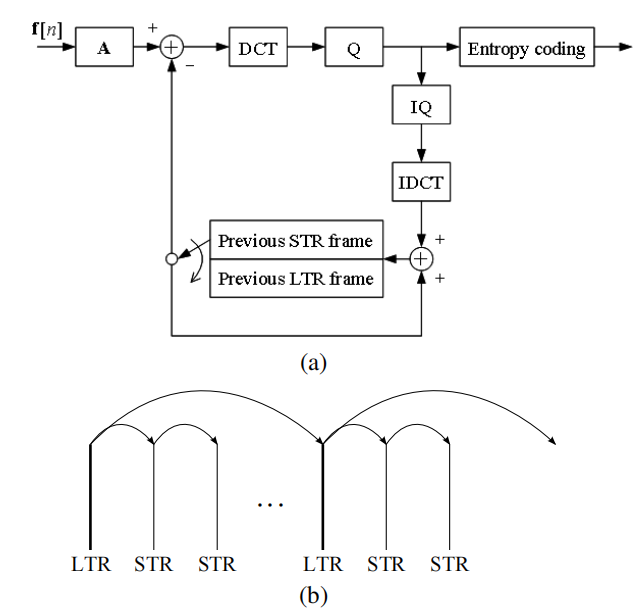 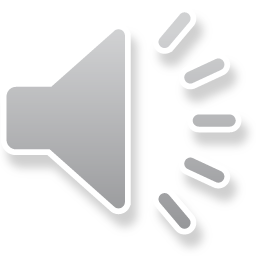 [CI17]
4
Contributions
We propose a novel LSTM-based encoder-decoder network for MoCap data compression, which decomposes human motion into meaningful motion attributes.

Our method has impressive generative ability, which can generate new motion data based on arbitrary combinations with different motion attributes.

Comparing with the state-of-the-art (SOTA) methods, our method achieves a remarkable compression ratio with considerable low compression error.
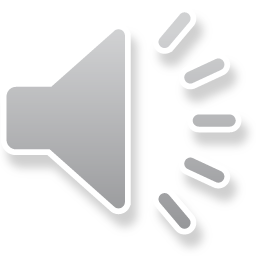 5
Contents
Introduction

Method Details

Experimental Results

Limitation and Conclusion
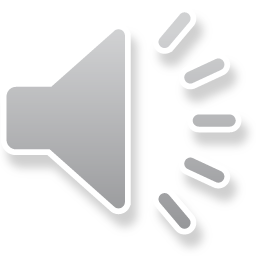 6
Method overview
Through observation, we found that different MoCap data can be described by several highlevel semantic motion attributes: action content, motion mirror, and arm space.
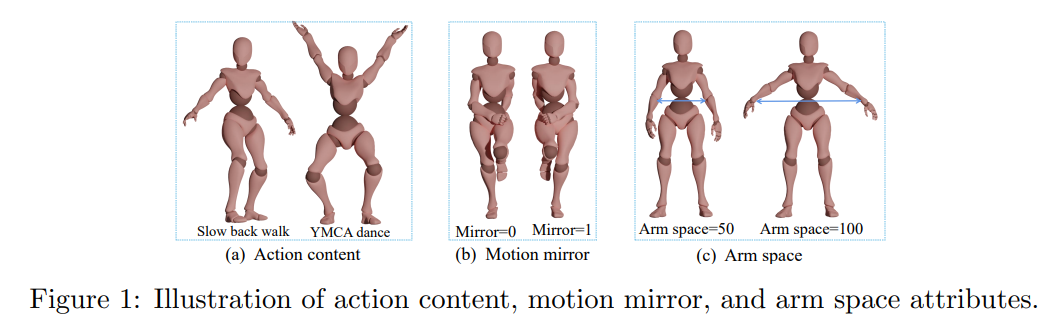 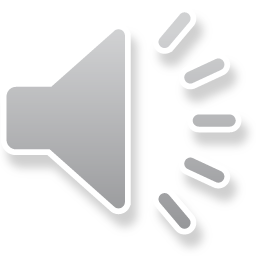 7
Framework
Our model is an end-to-end attribute-decomposable motion compression network using the AutoEncoder architecture.
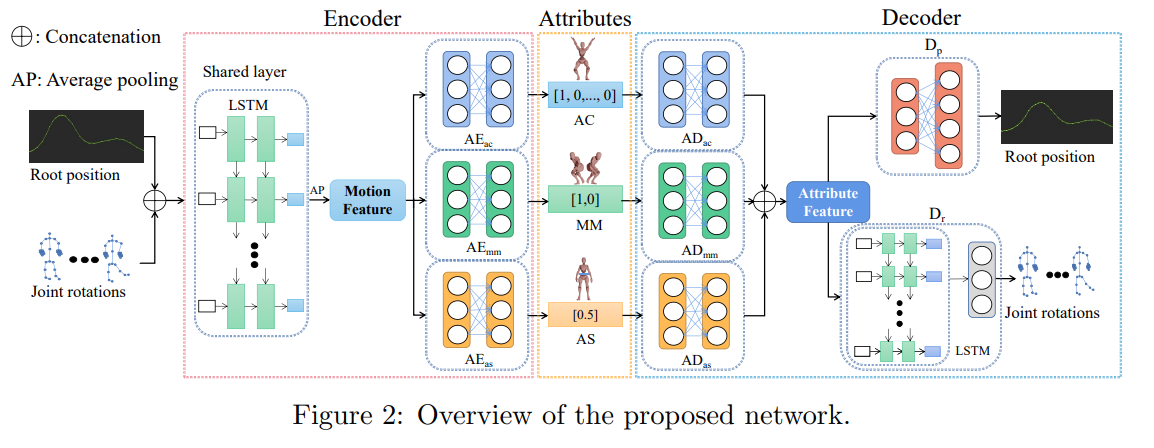 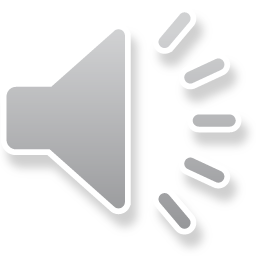 8
Framework
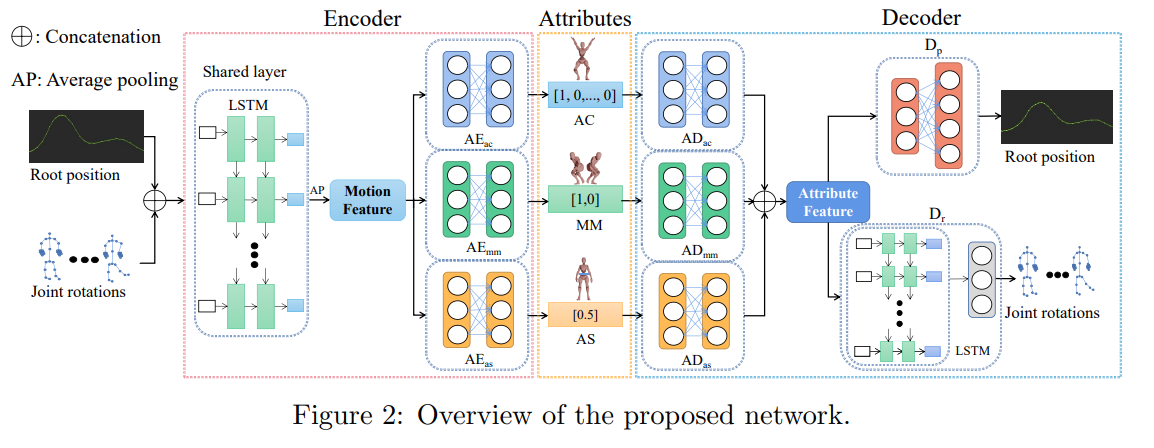 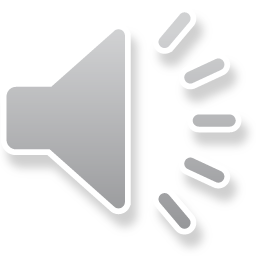 9
Framework
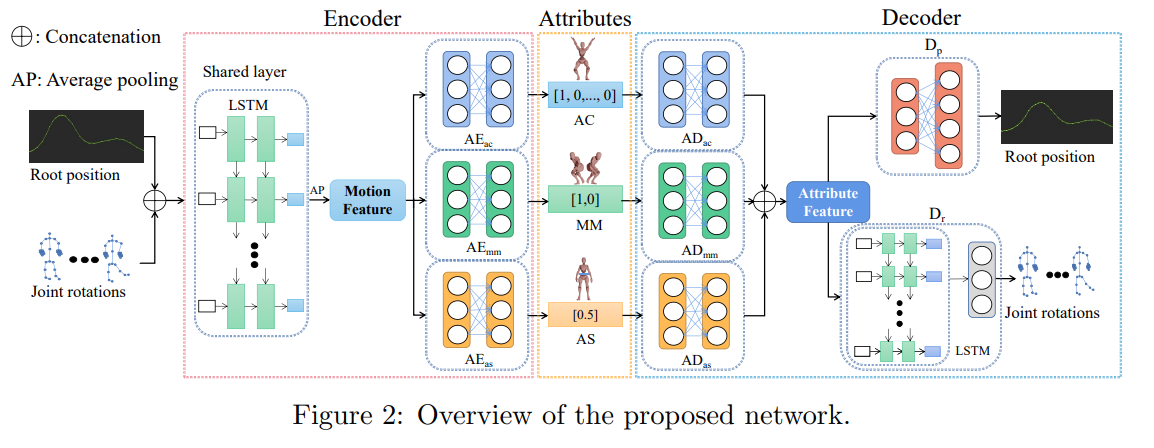 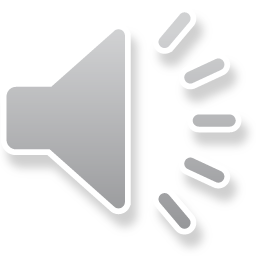 10
Framework
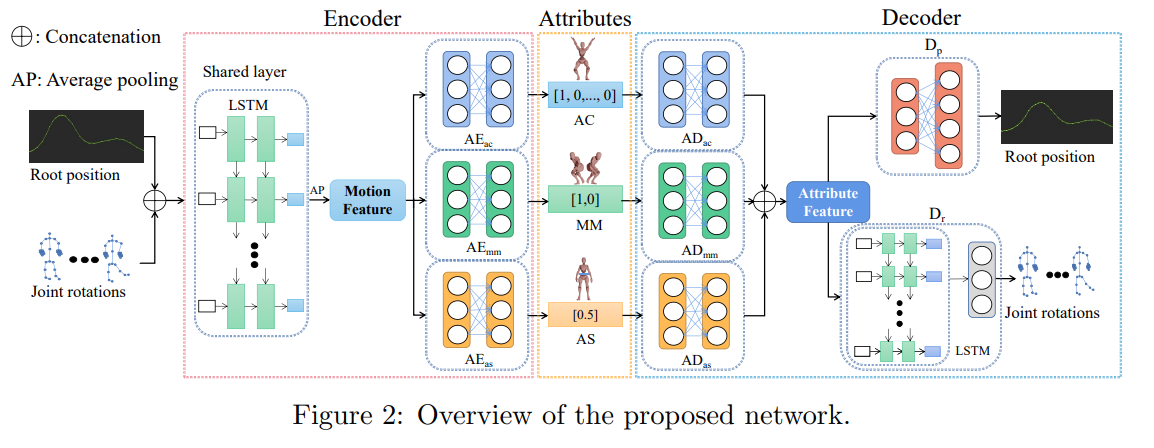 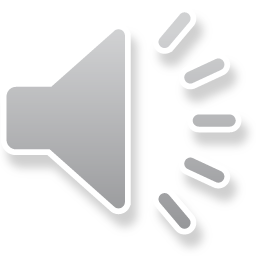 11
Loss function
The complete loss function
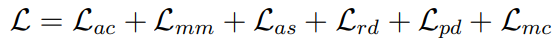 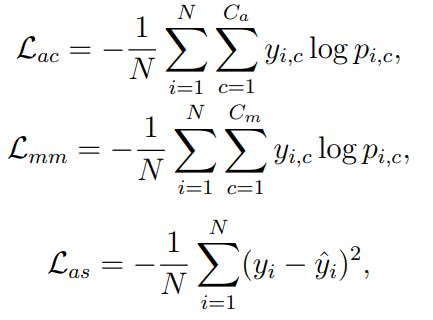 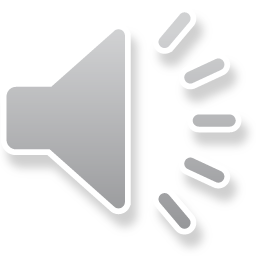 12
Loss function
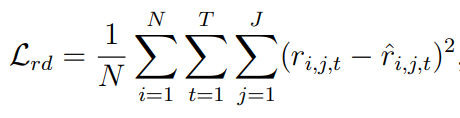 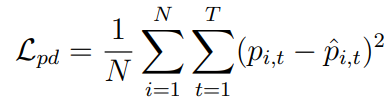 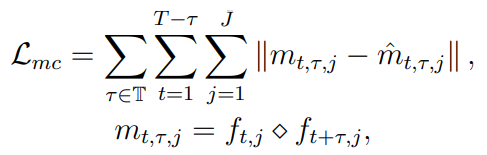 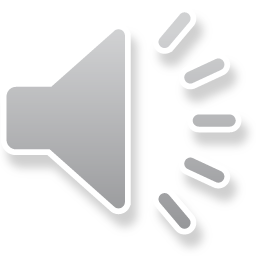 13
Contents
Introduction

Method Details

Experimental Results

Limitation and Conclusion
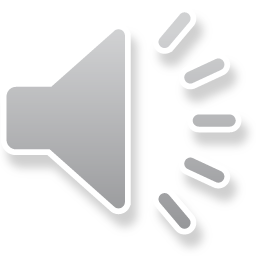 14
Attributes
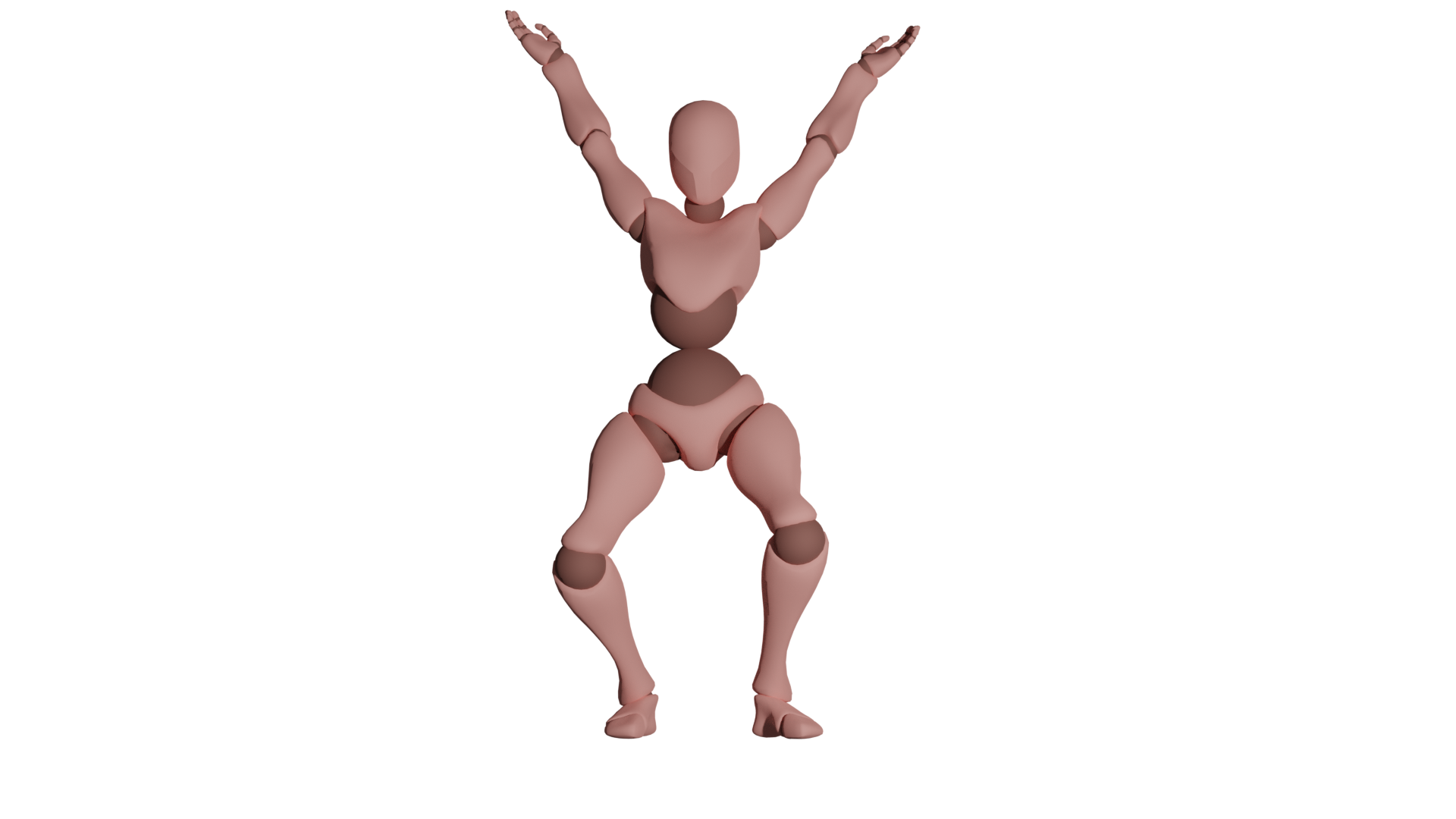 [1, 0,..., 0]
Action Content
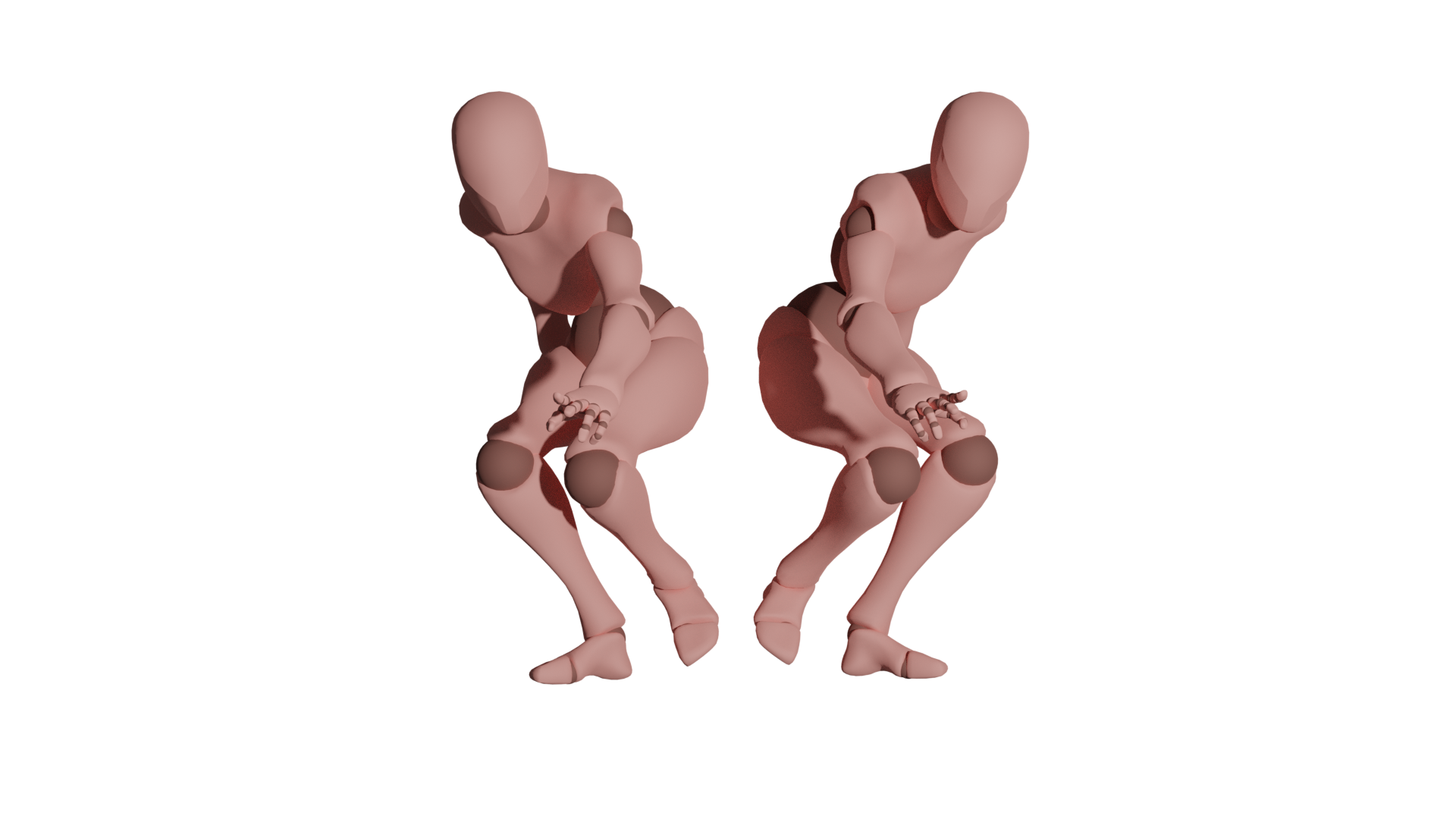 Decode
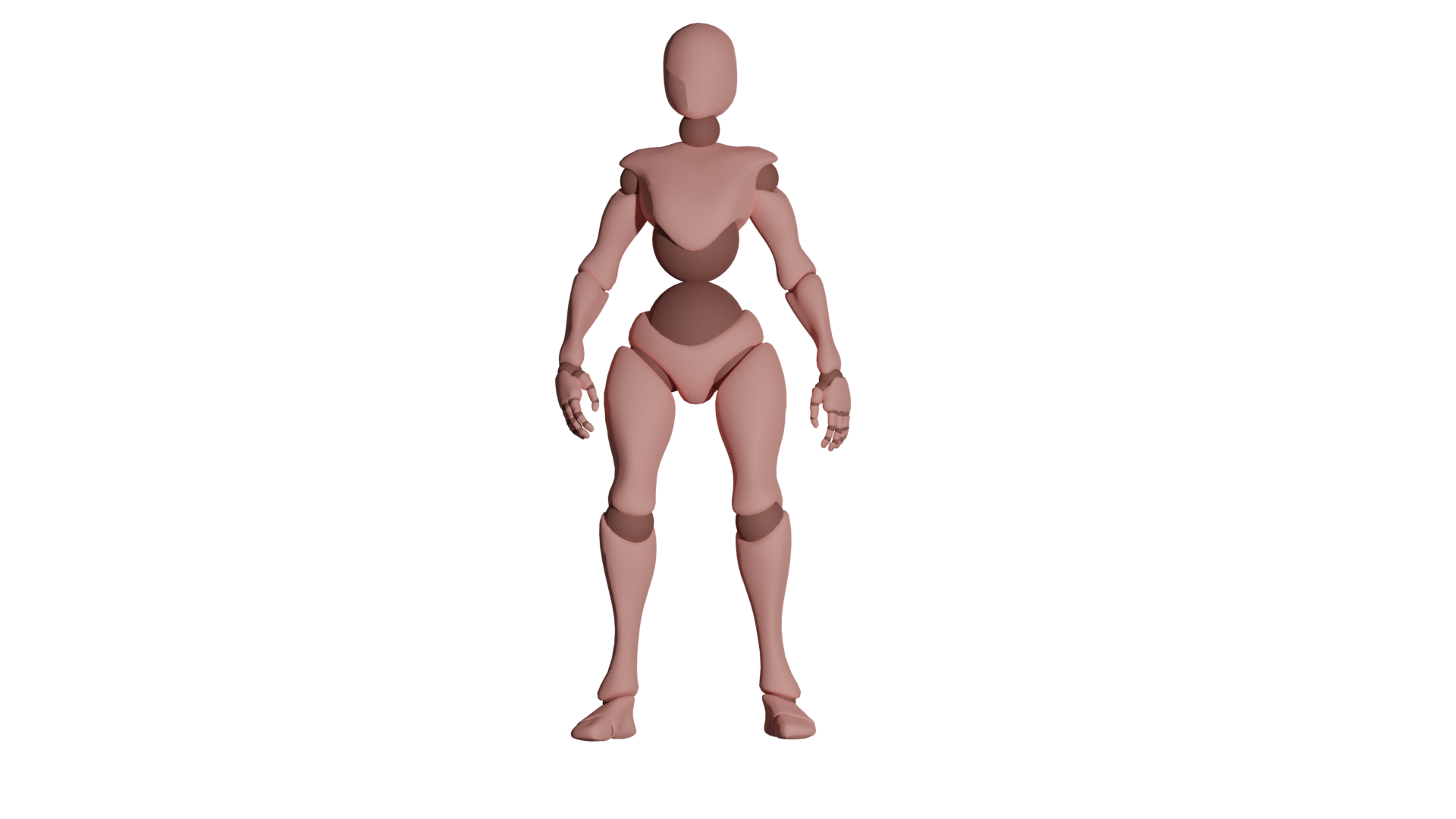 [1, 0]
Motion Mirror
[0.5]
Arm Space
Decompress motion attributes
Result
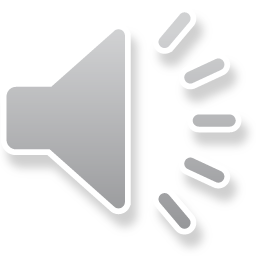 15
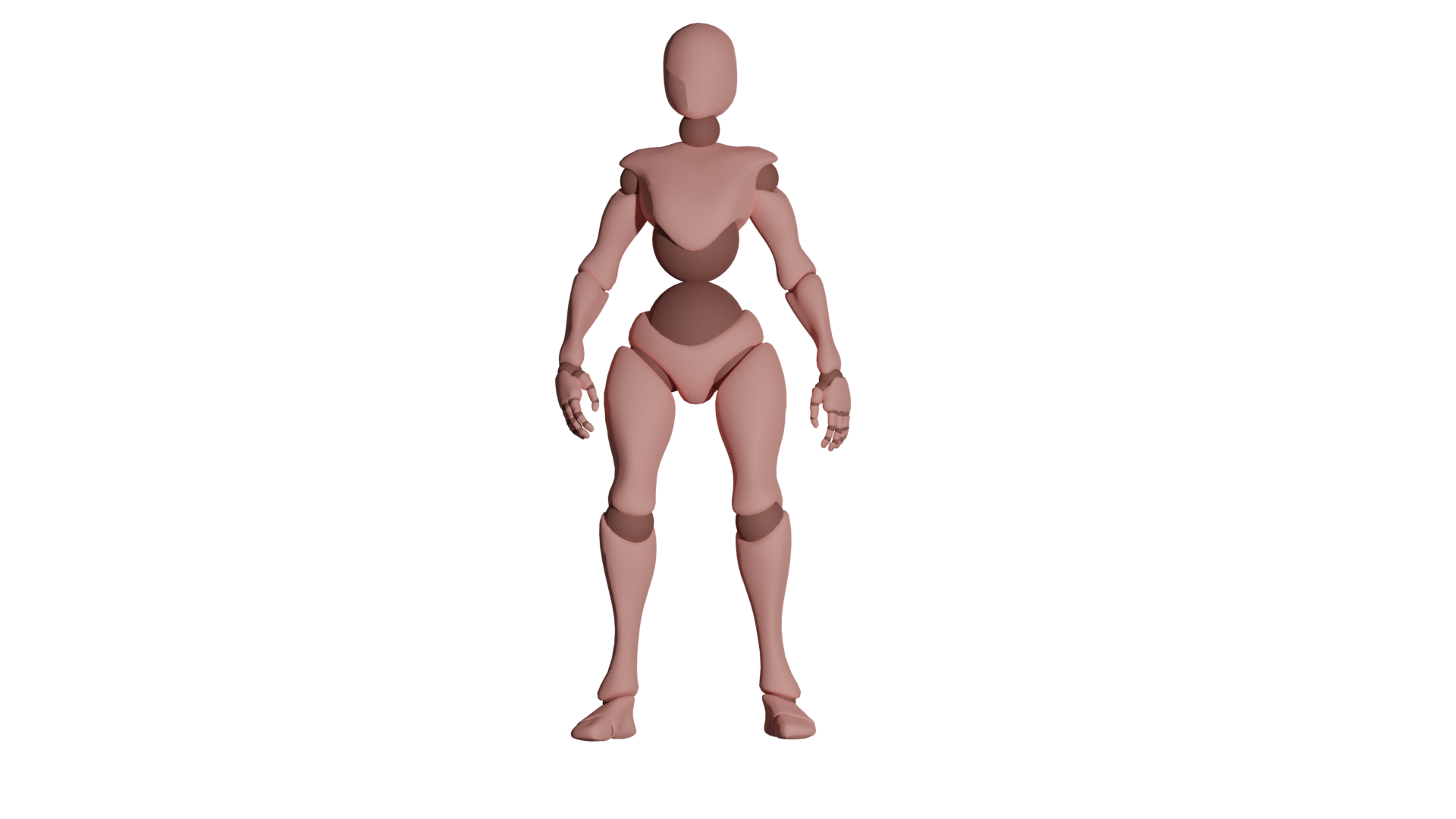 Decompress motion attributes
Attributes
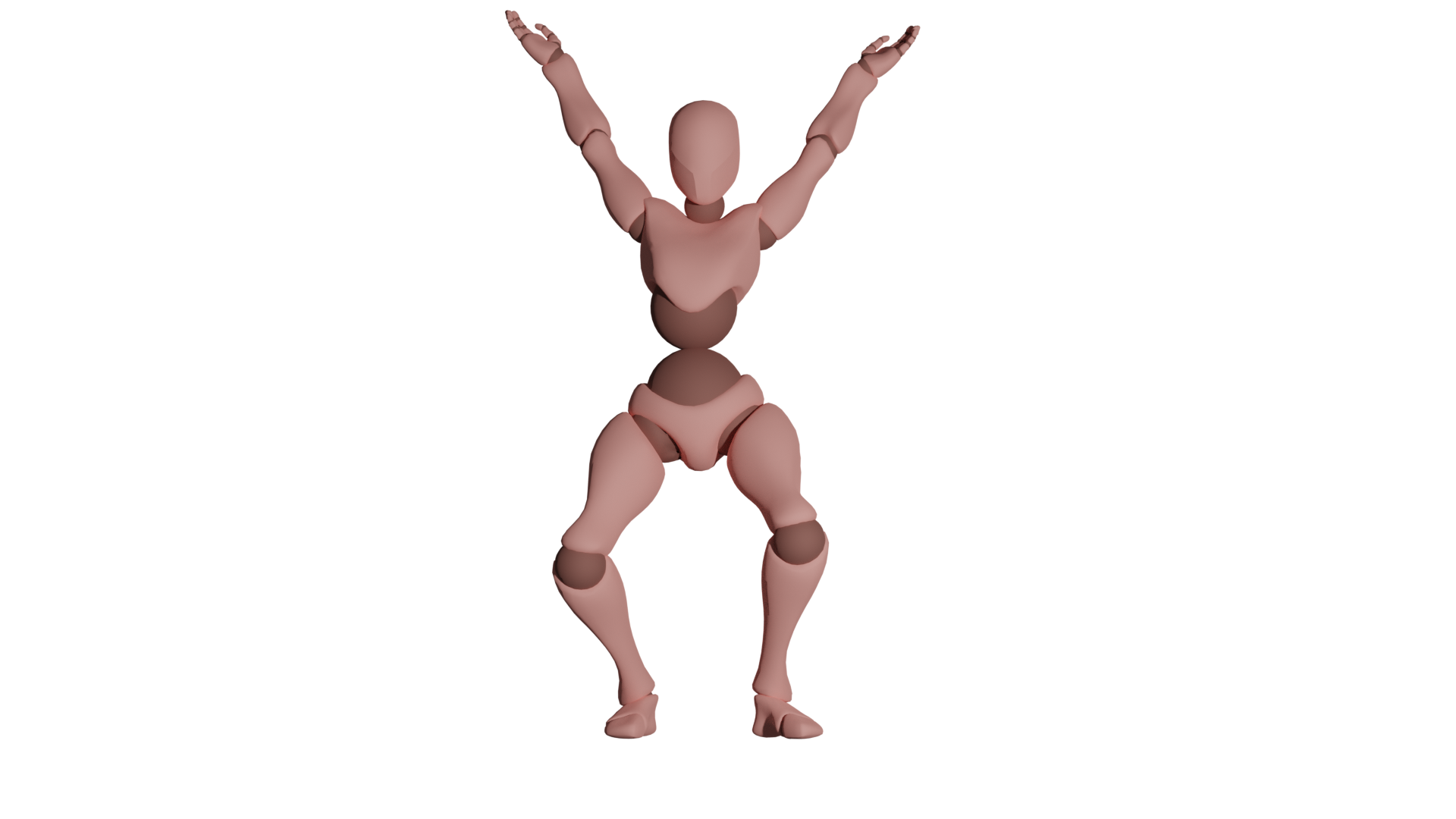 Result
[0,..1.., 0]
Sneak Walk
Action Content
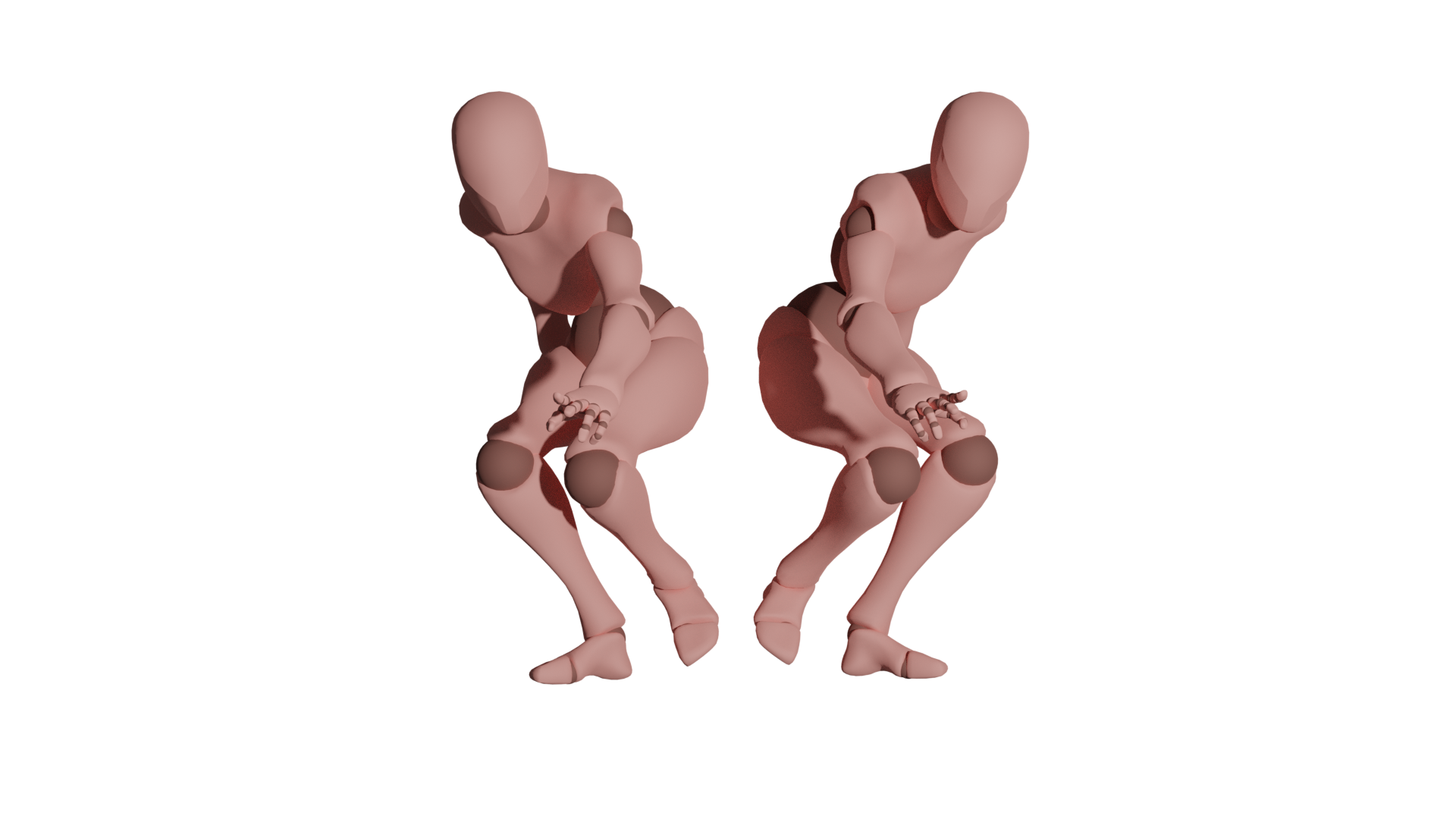 Decode
[1,0]
Motion Mirror
[0.5]
Arm Space
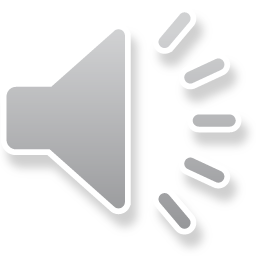 Attributes
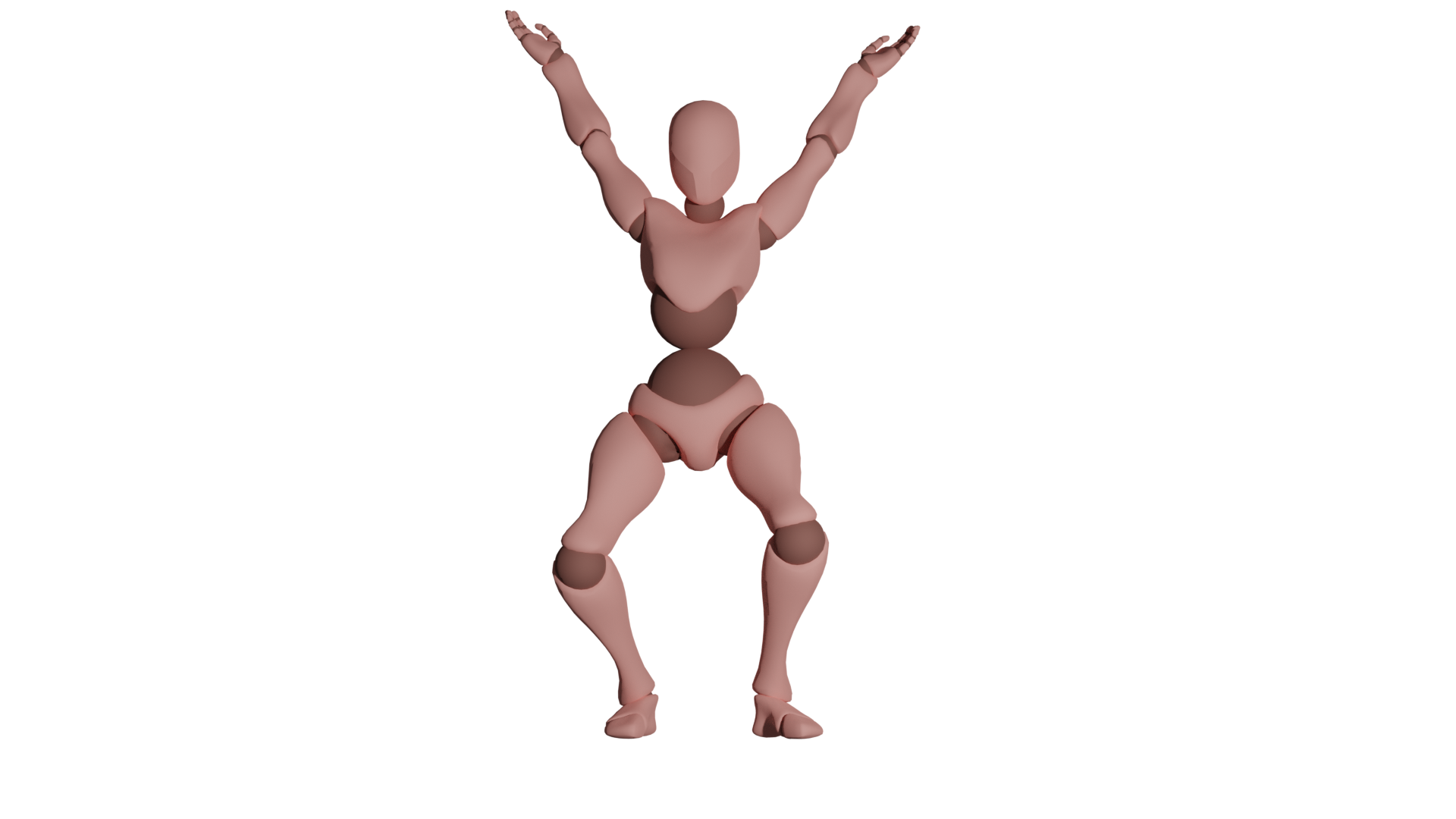 [0,..1.., 0]
Action Content
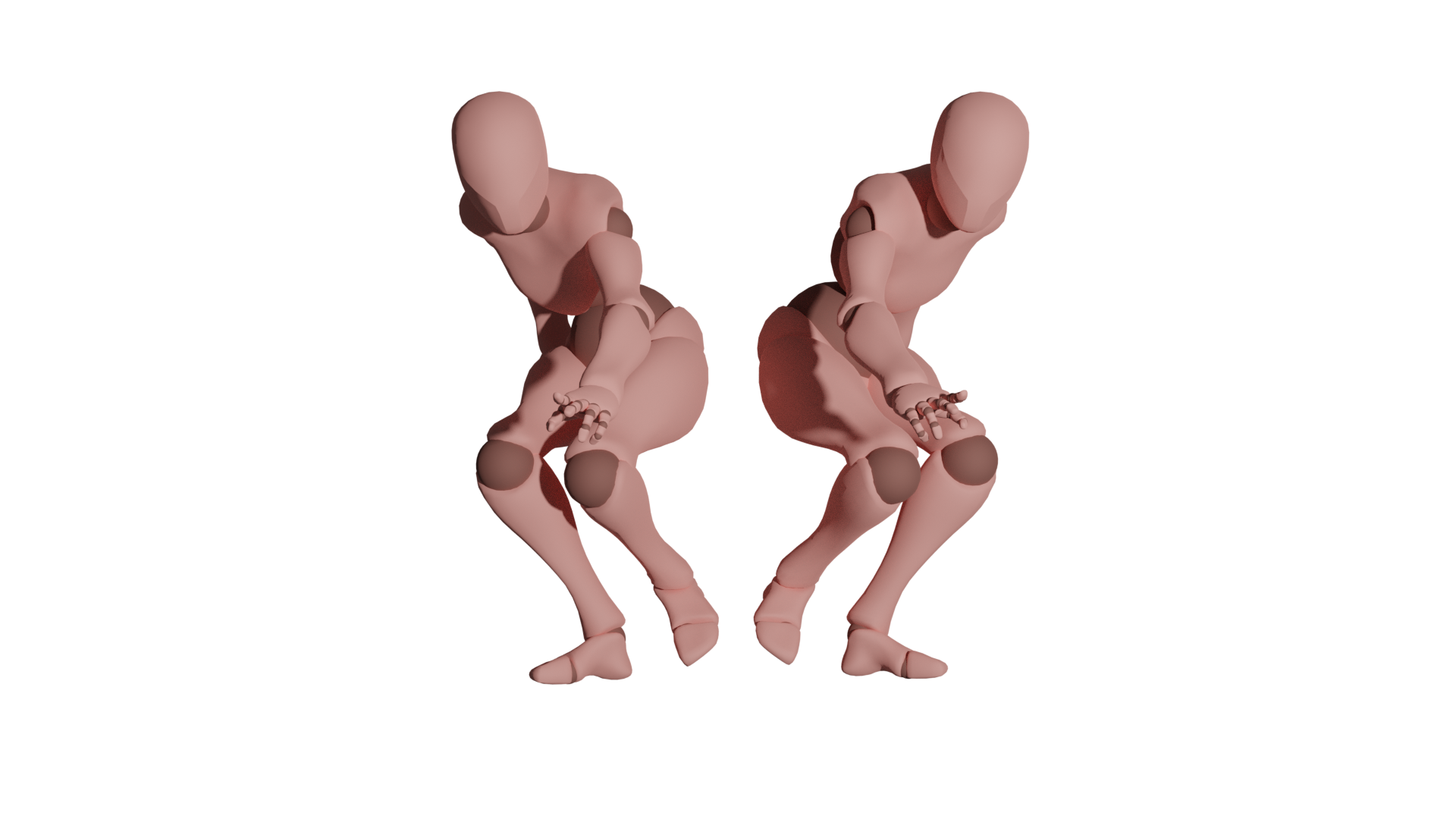 Decode
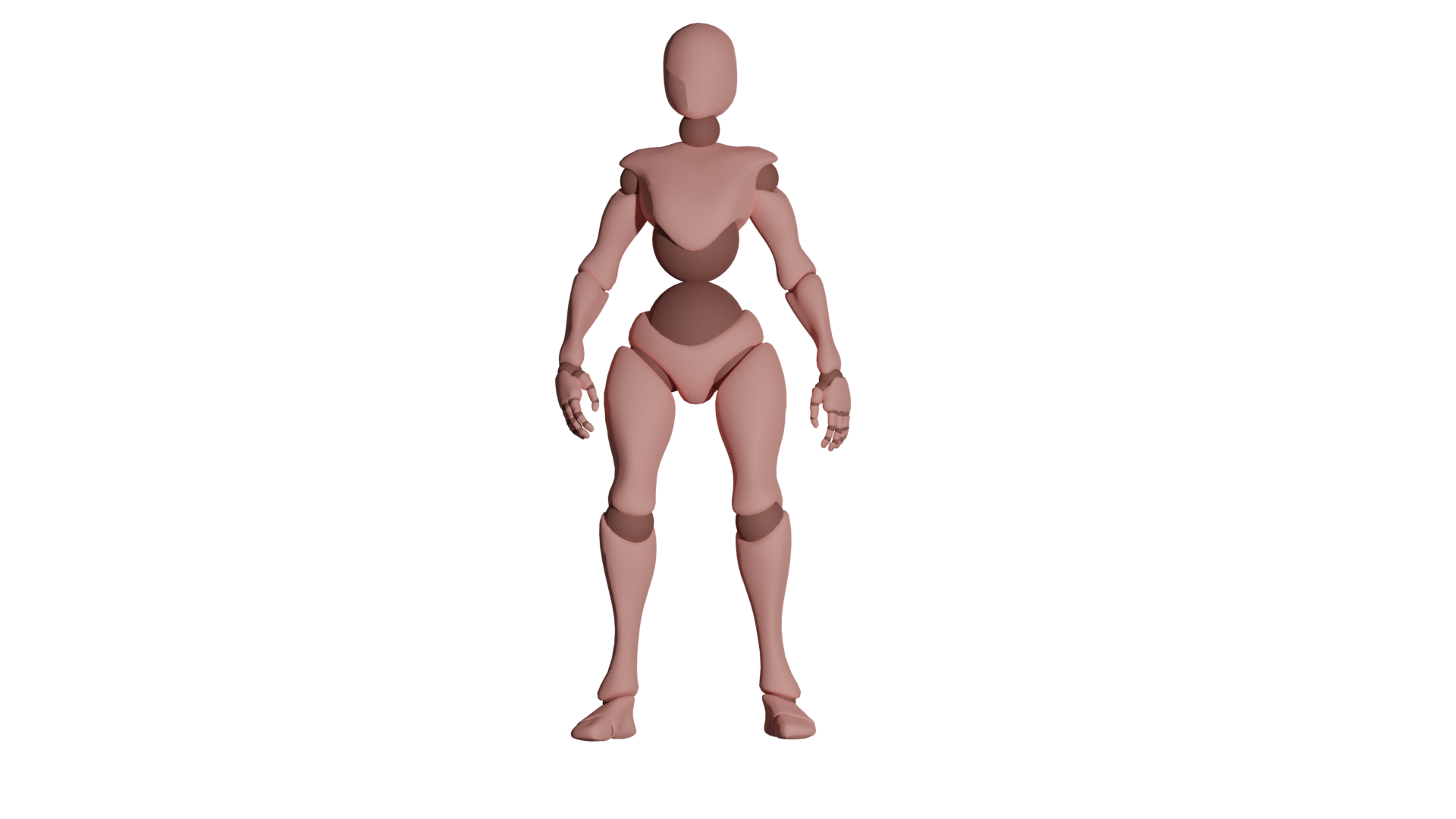 [0,1]
Motion Mirror
[0.5]
Arm Space
Decompress motion attributes
Result
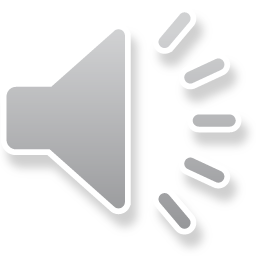 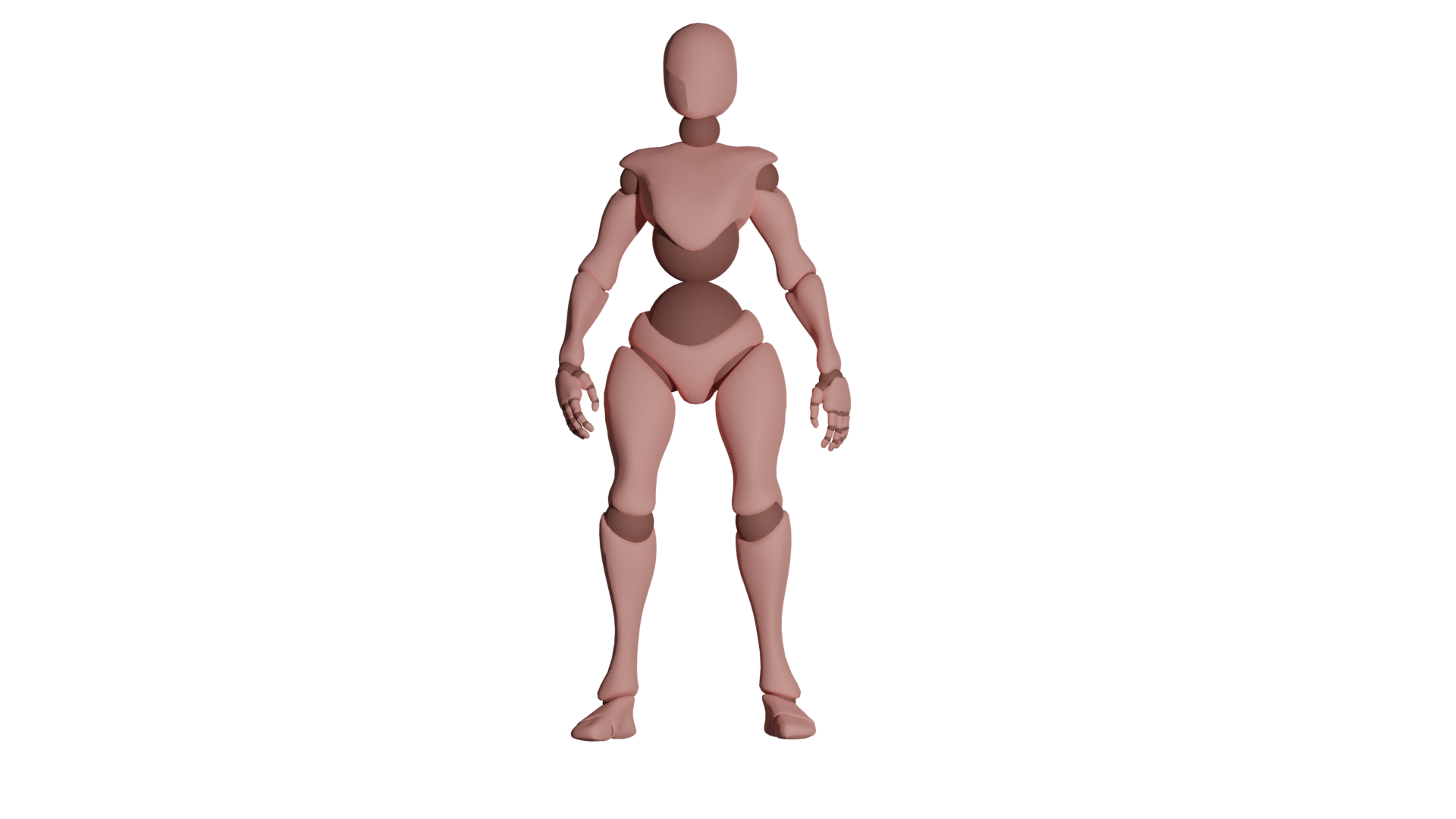 Decompress motion attributes
Attributes
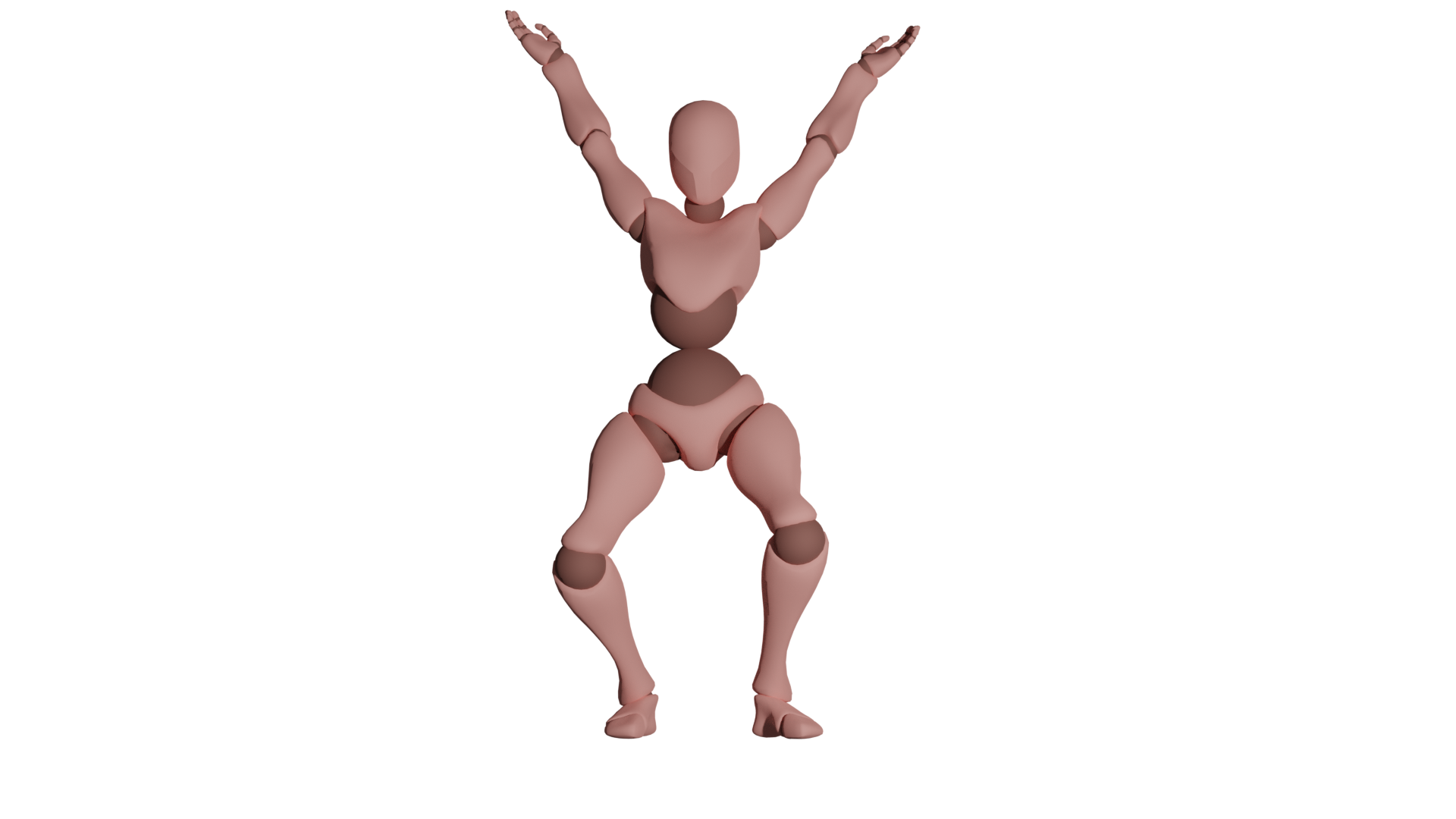 Result
[0,..1.., 0]
Action Content
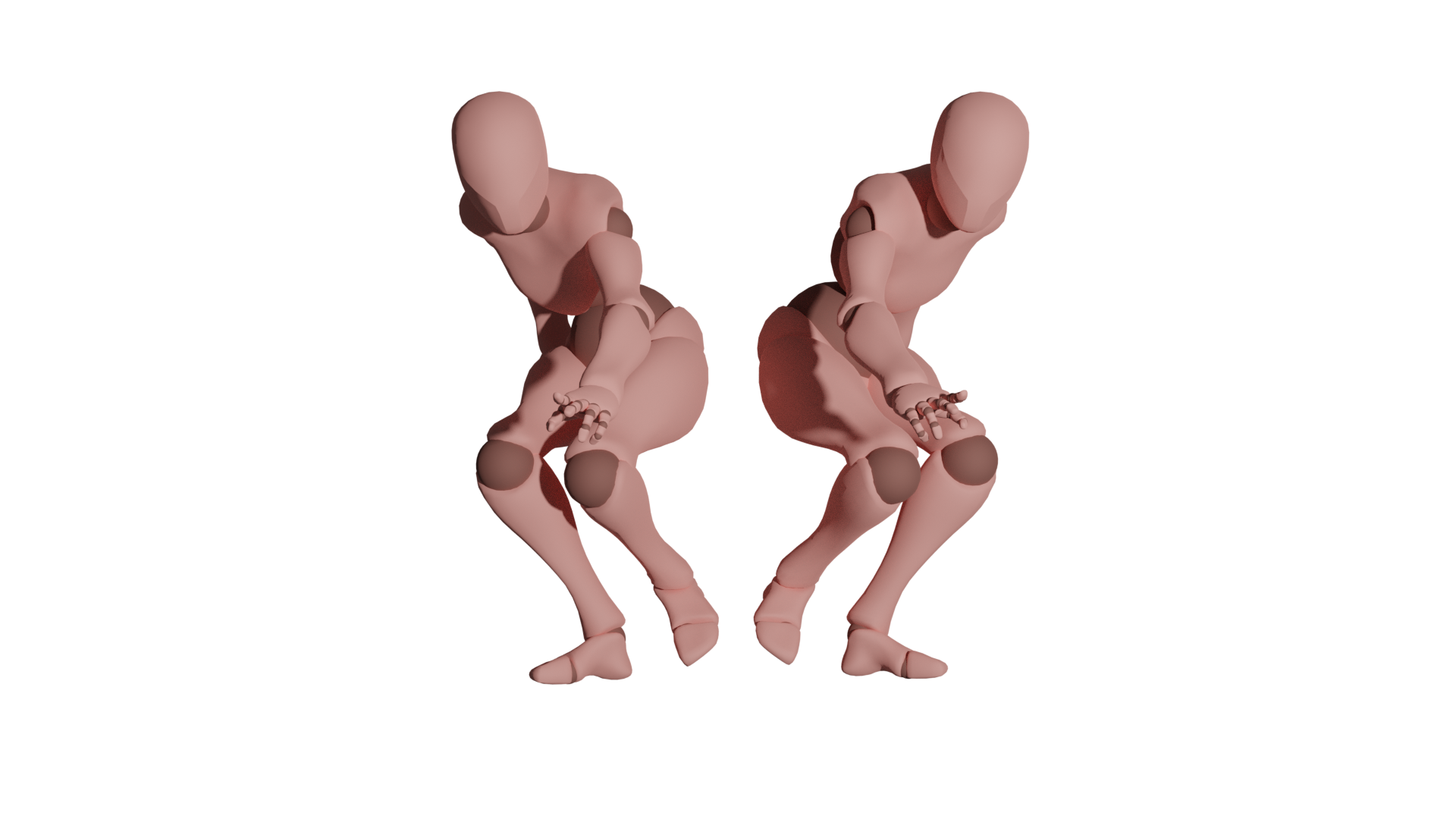 Decode
[0,1]
Motion Mirror
[0.01]
Arm Space
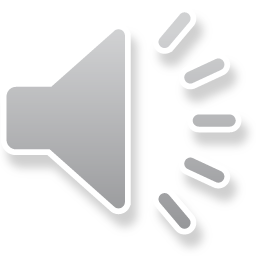 Ablation study
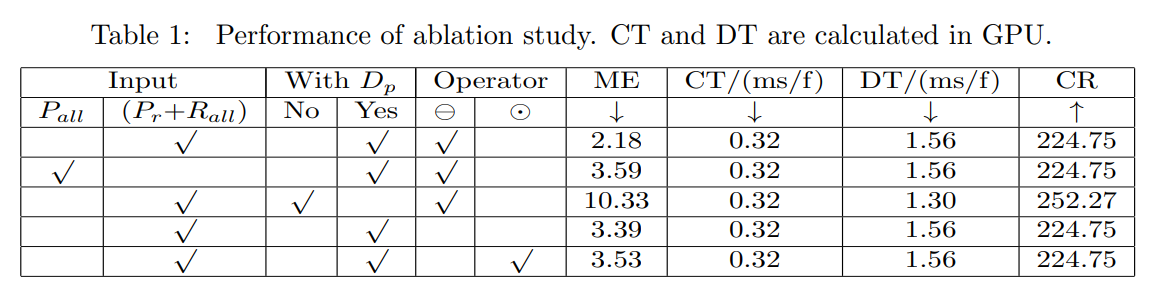 ME: mean error    CT: compression time    
DT: decompression time    CR: compression rate
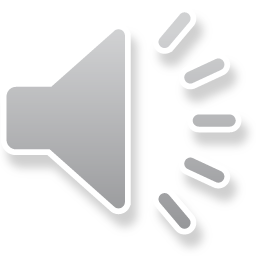 Comparison with SOTA
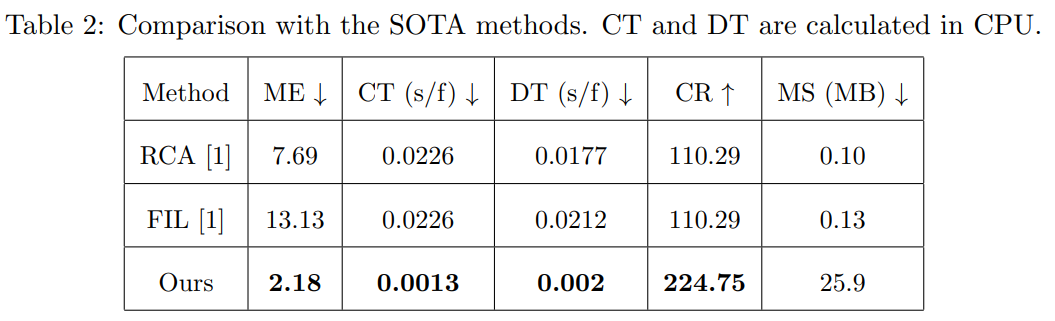 RCA, FIL are from [CI17]
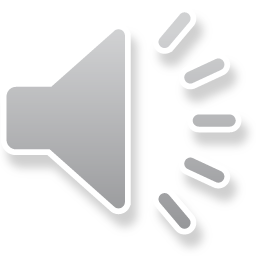 Comparison with SOTA
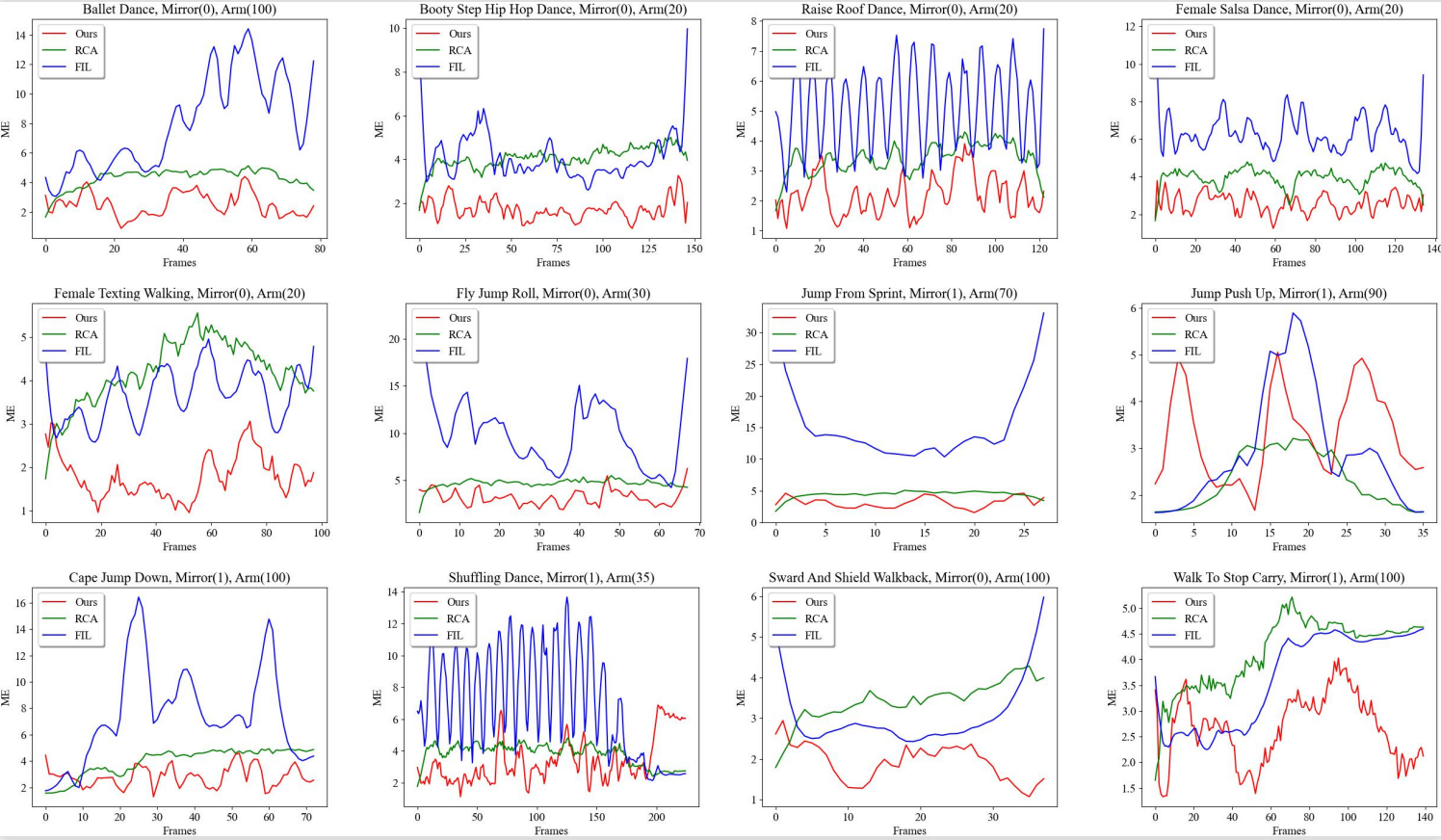 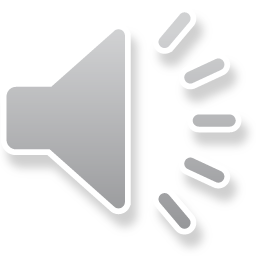 Comparison with SOTA
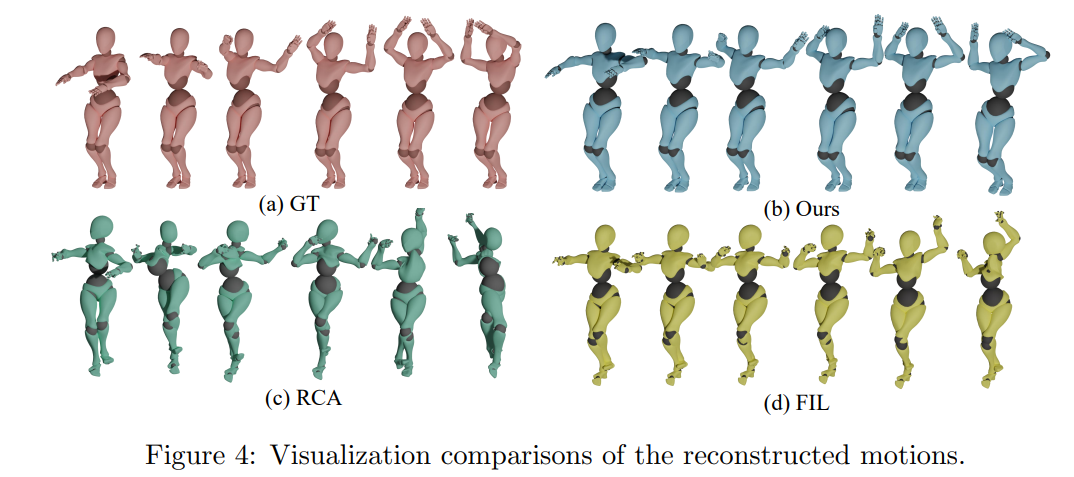 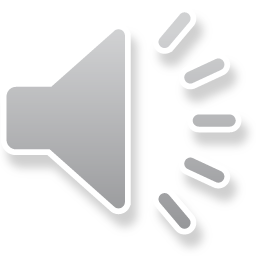 Comparison with SOTA
GT
Ours
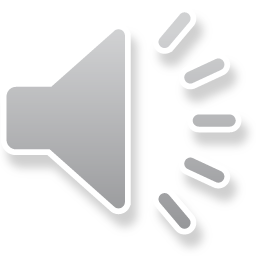 Choong-Hoon’ method [CI17] RCA
Choong-Hoon’ method [CI17] FIL
Comparison with SOTA
GT
Ours
Choong-Hoon’ method [CI17] RCA
Choong-Hoon’ method [CI17] FIL
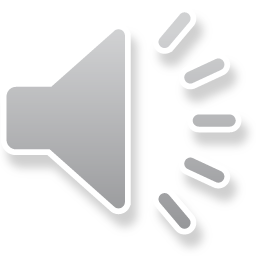 Comparison with SOTA
GT
Ours
Choong-Hoon’ method [CI17] RCA
Choong-Hoon’ method [CI17] FIL
New motion generation
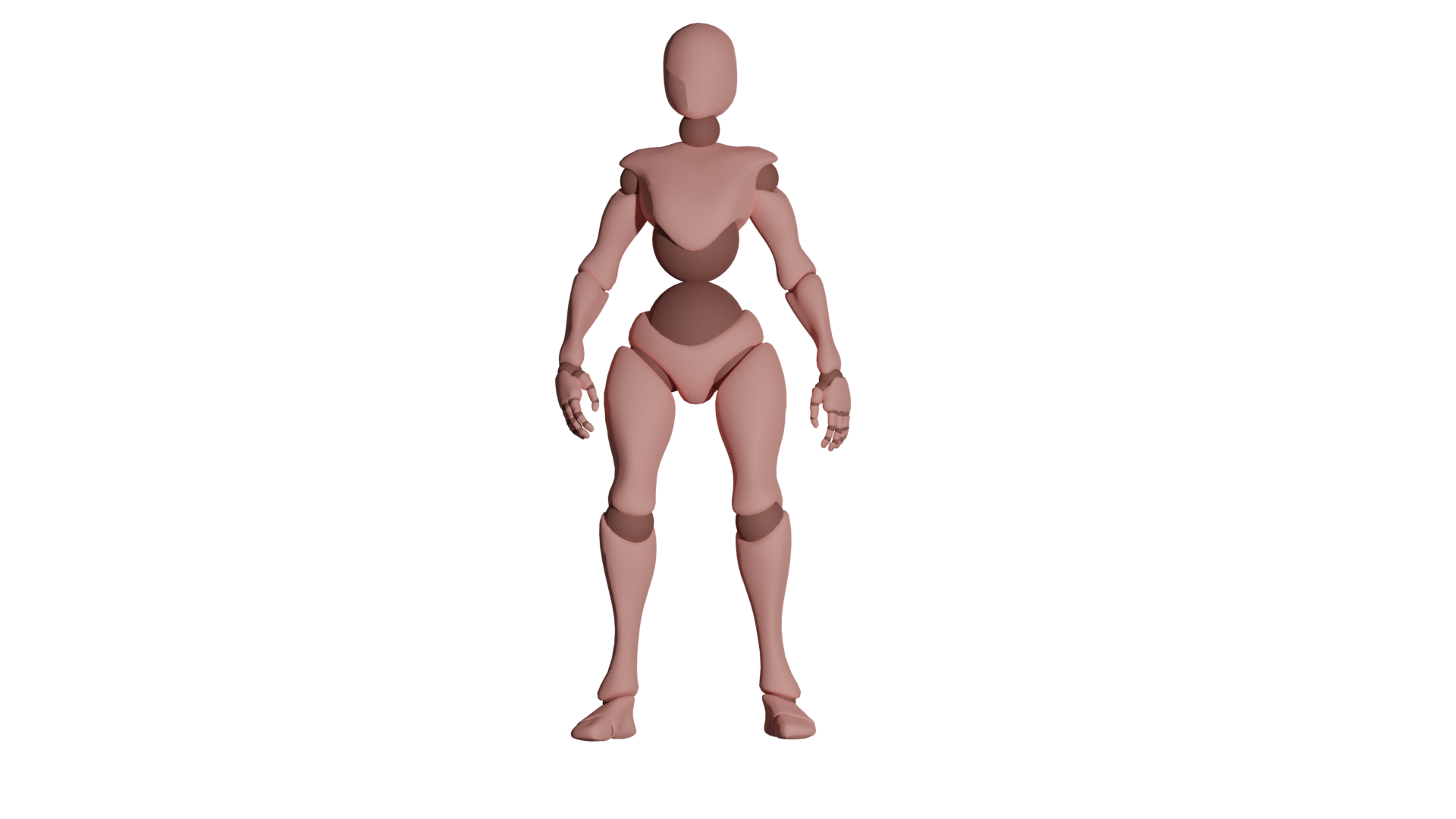 Run Jump Back
Salsa Dance
Attributes
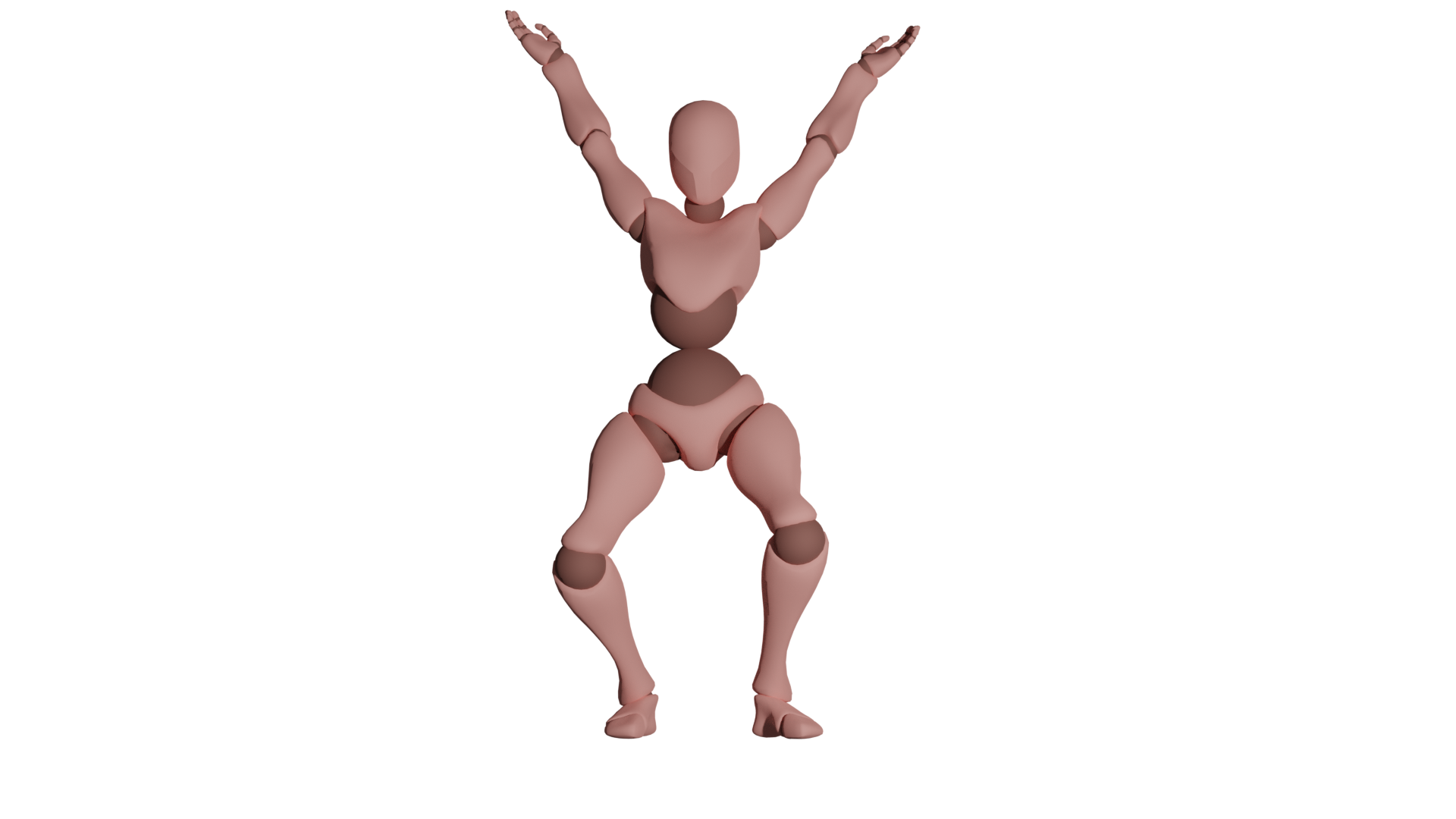 Salsa Dance + Run Jump Back
[..0.5..,0.5..]
Action Content
Decode
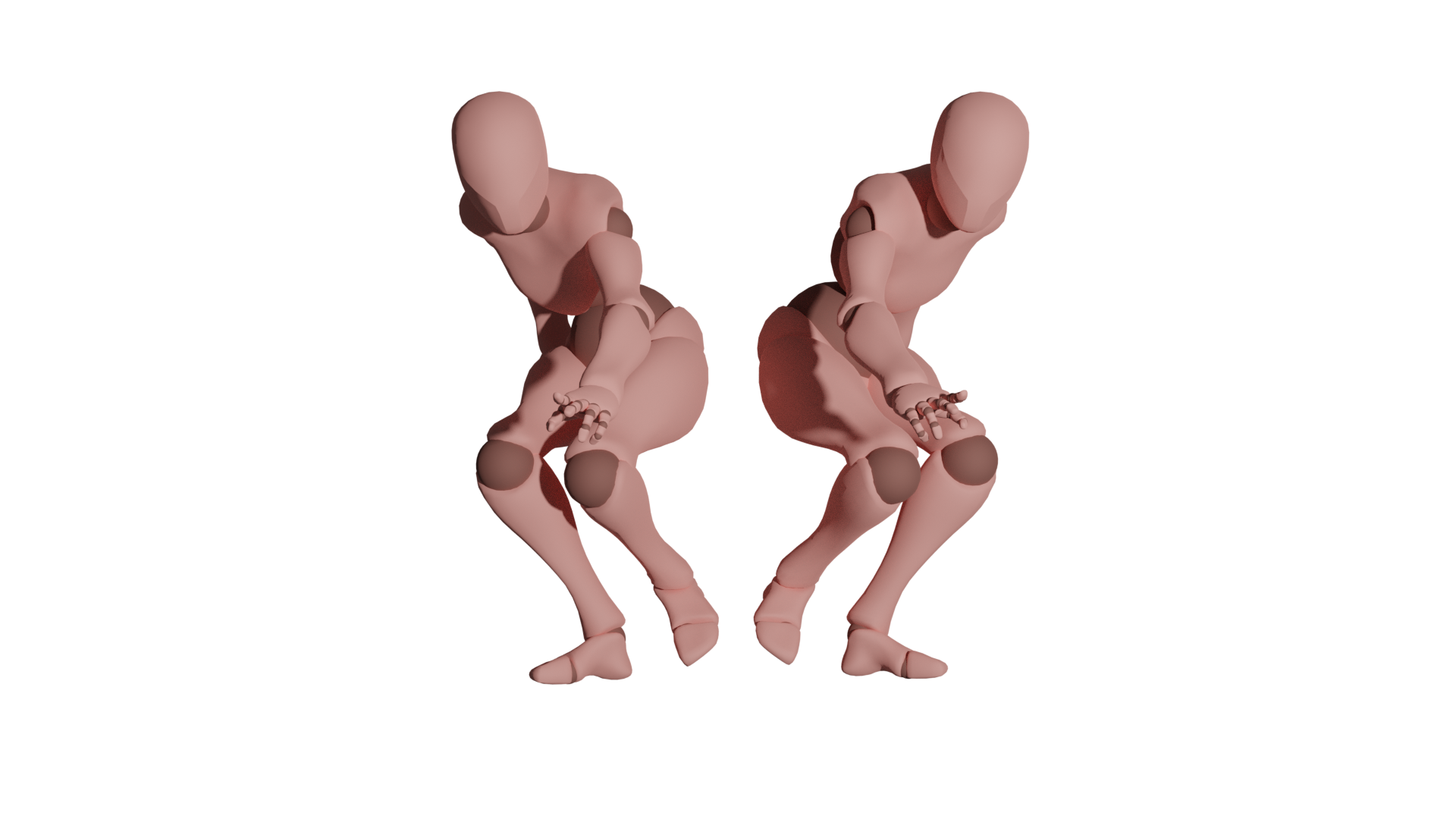 [0,1]
Motion Mirror
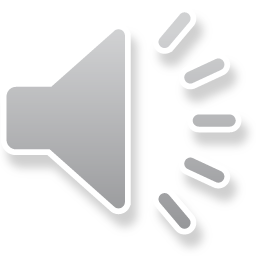 [0.01]
Arm Space
New motion generation
Attributes
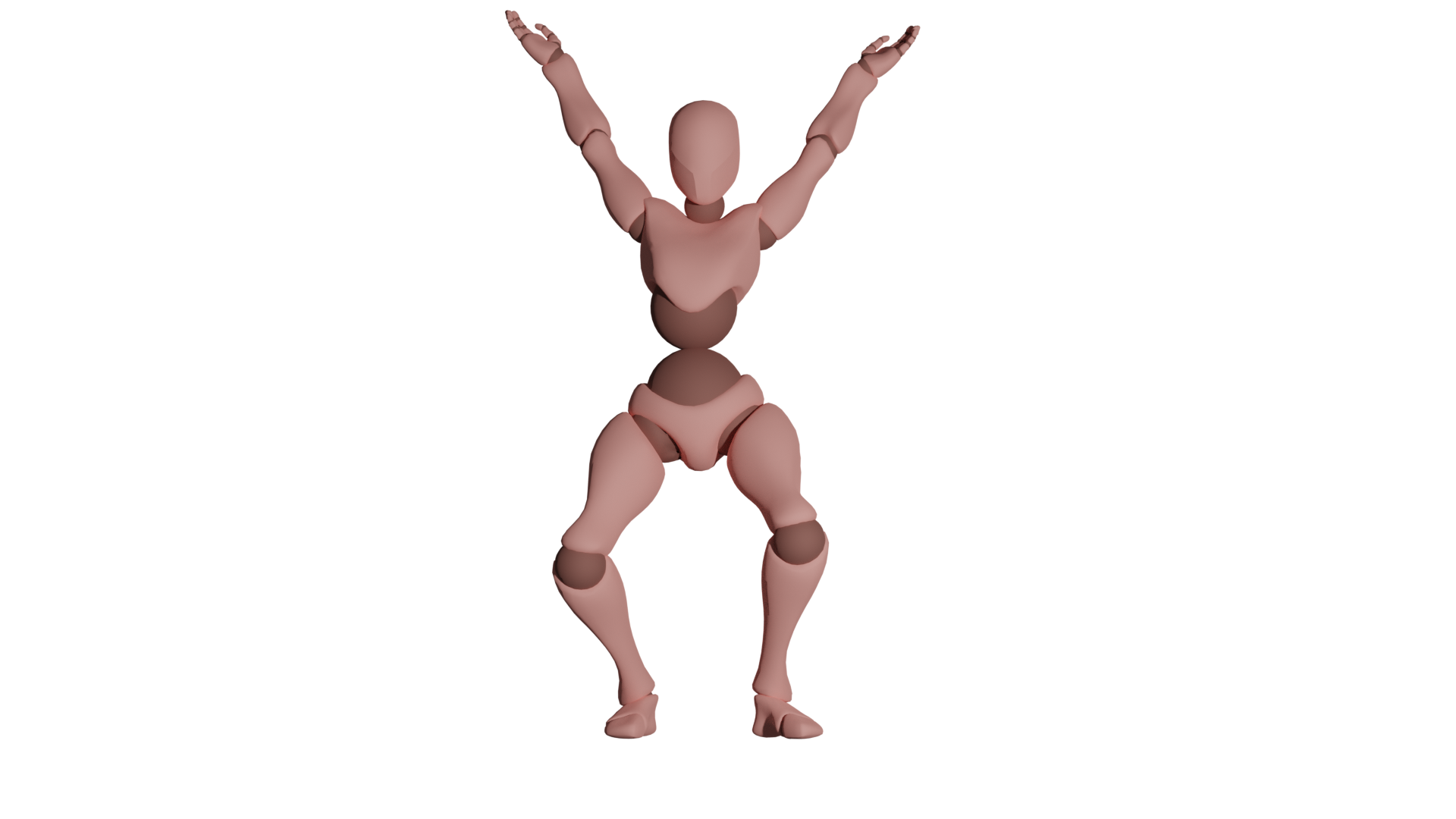 [..1..]
Action Content
Decode
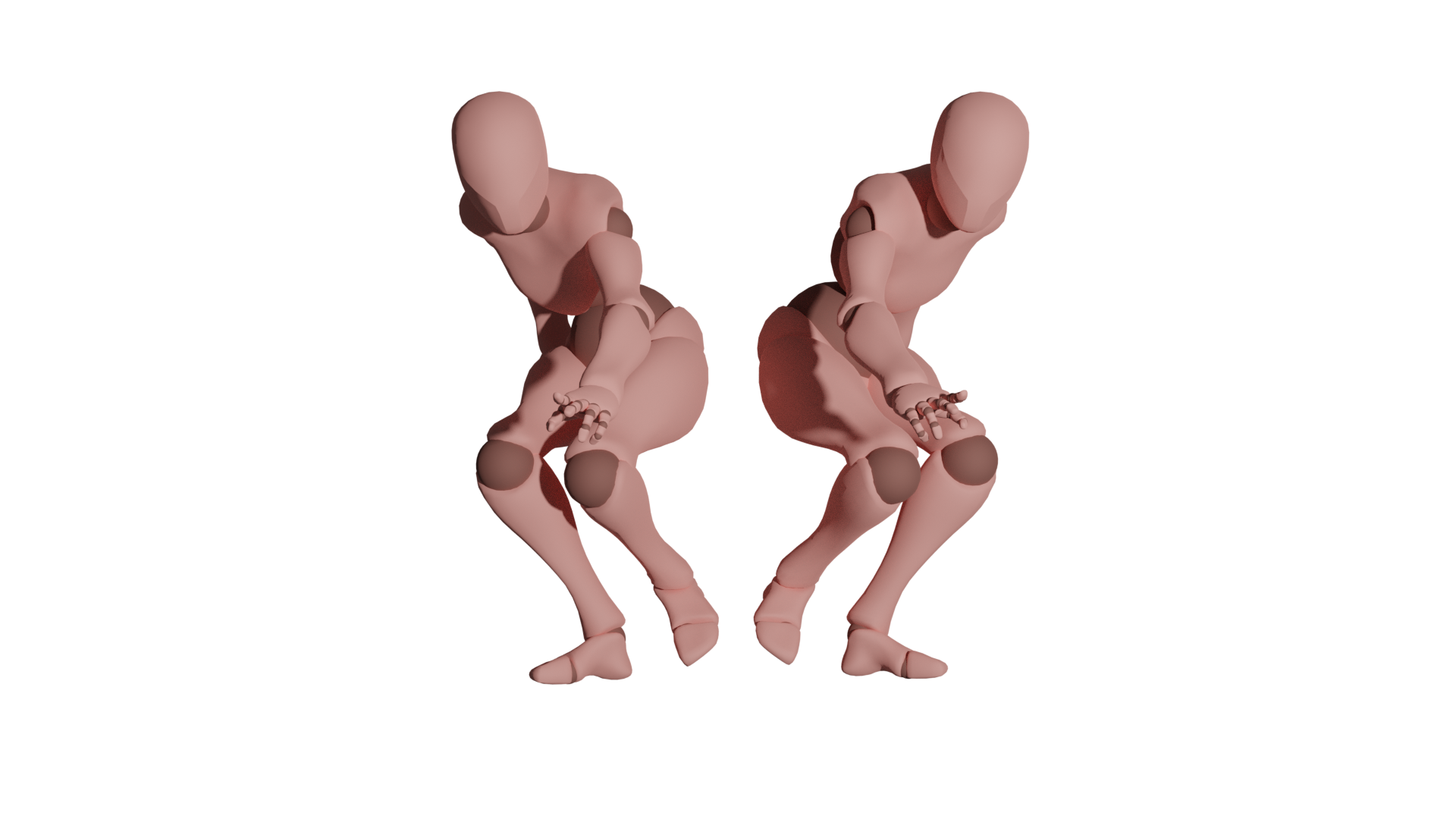 [0,1]
Motion Mirror
[1.0]
Arm Space
Attributes
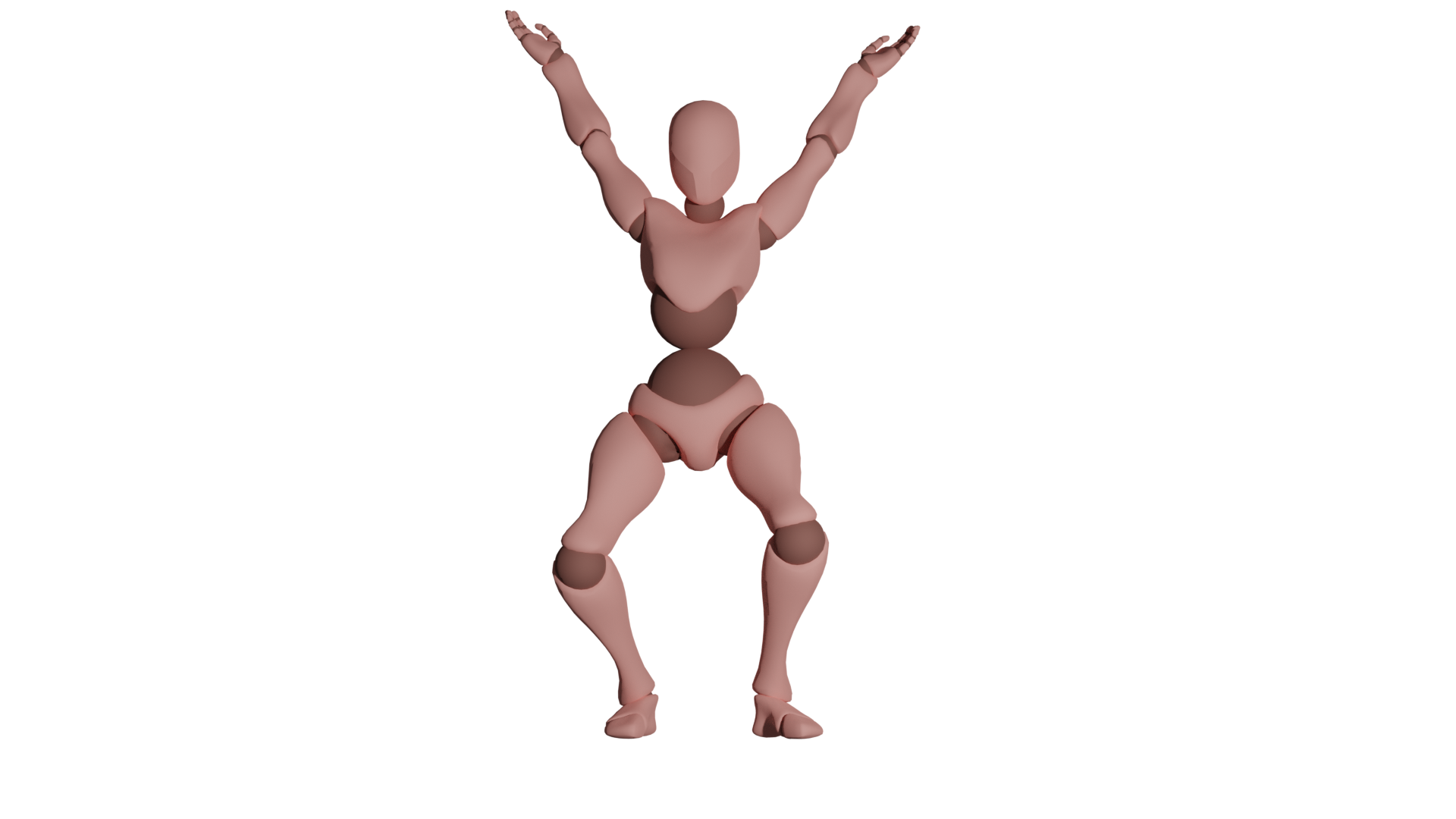 [..1..]
Action Content
Decode
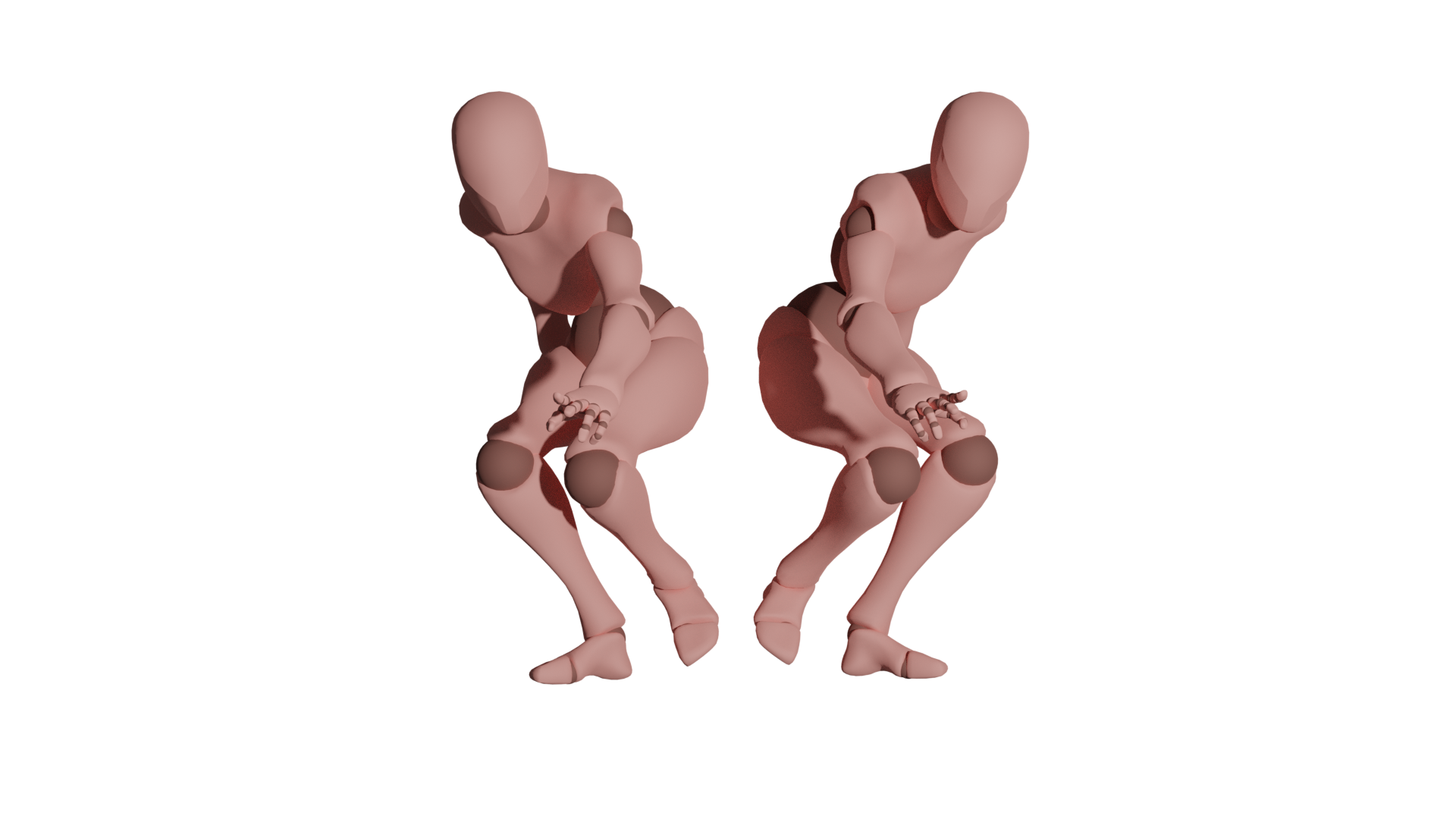 [1.0,0.0]
Motion Mirror
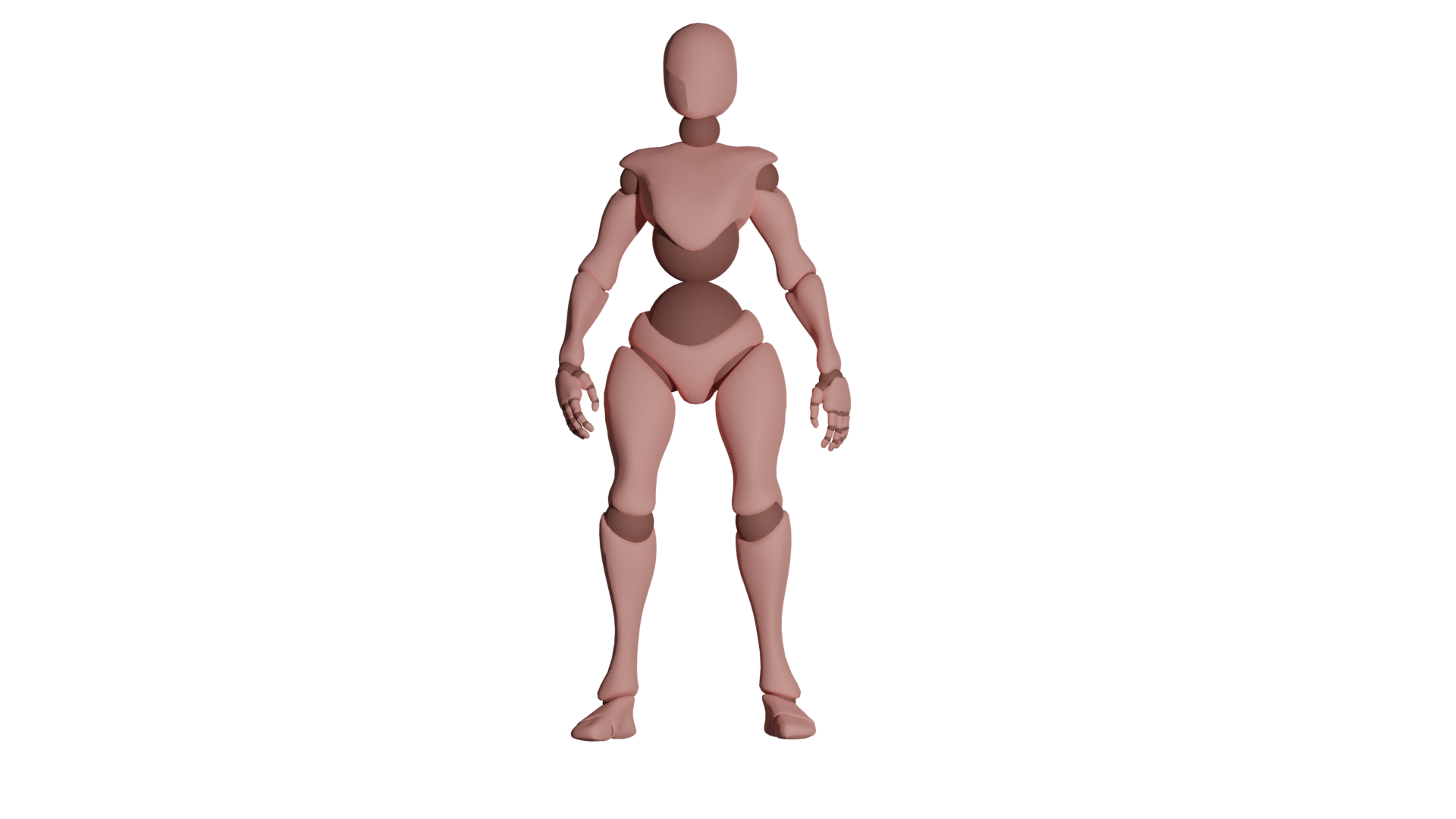 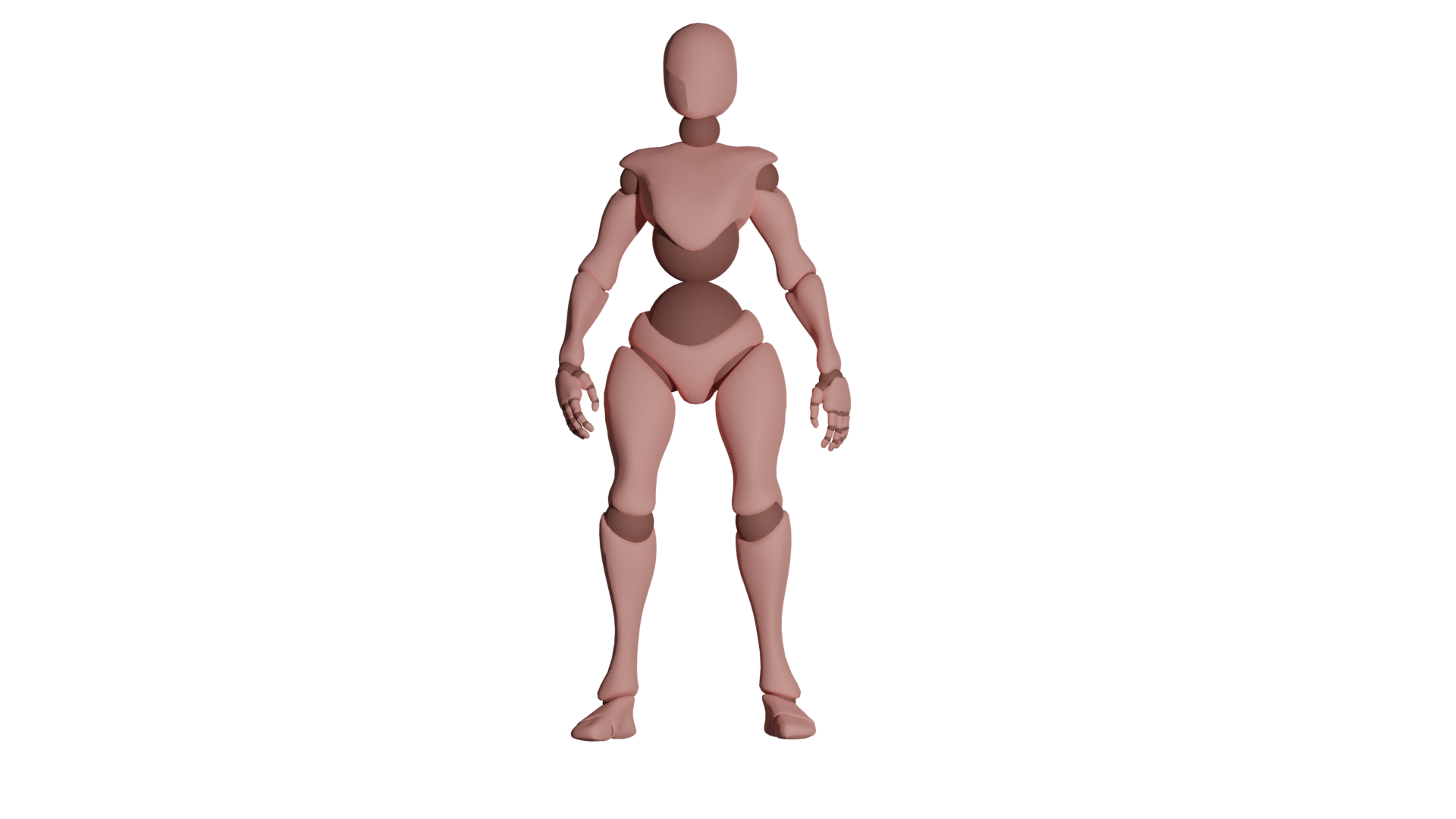 [1.5]
Arm Space
zombie walk forward
zombie walk forward ( arm space = 150)
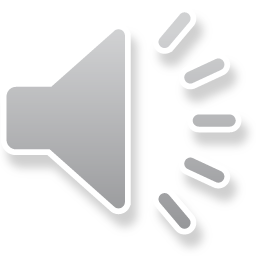 New motion generation
Attributes
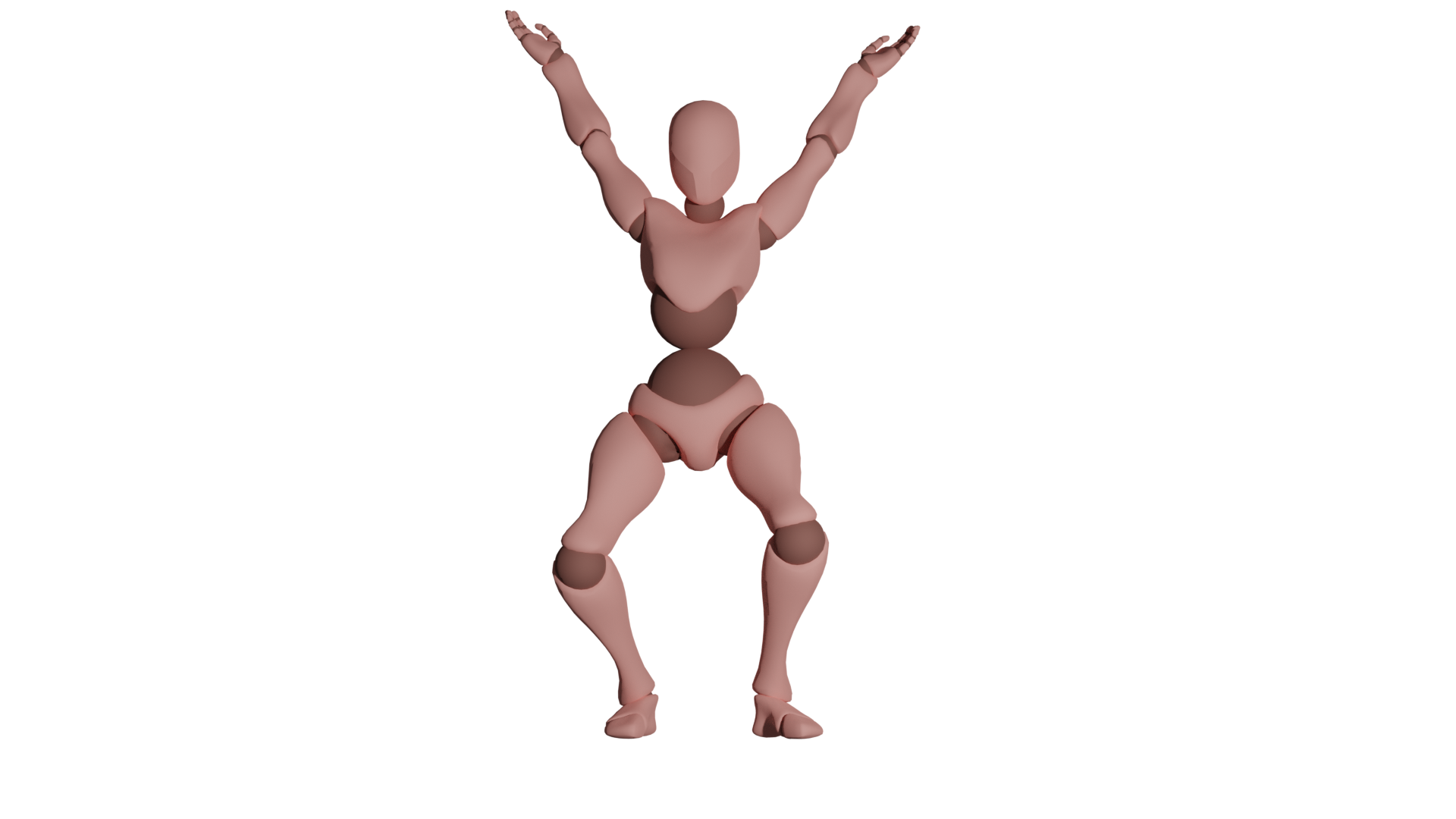 [..1..]
Action Content
Decode
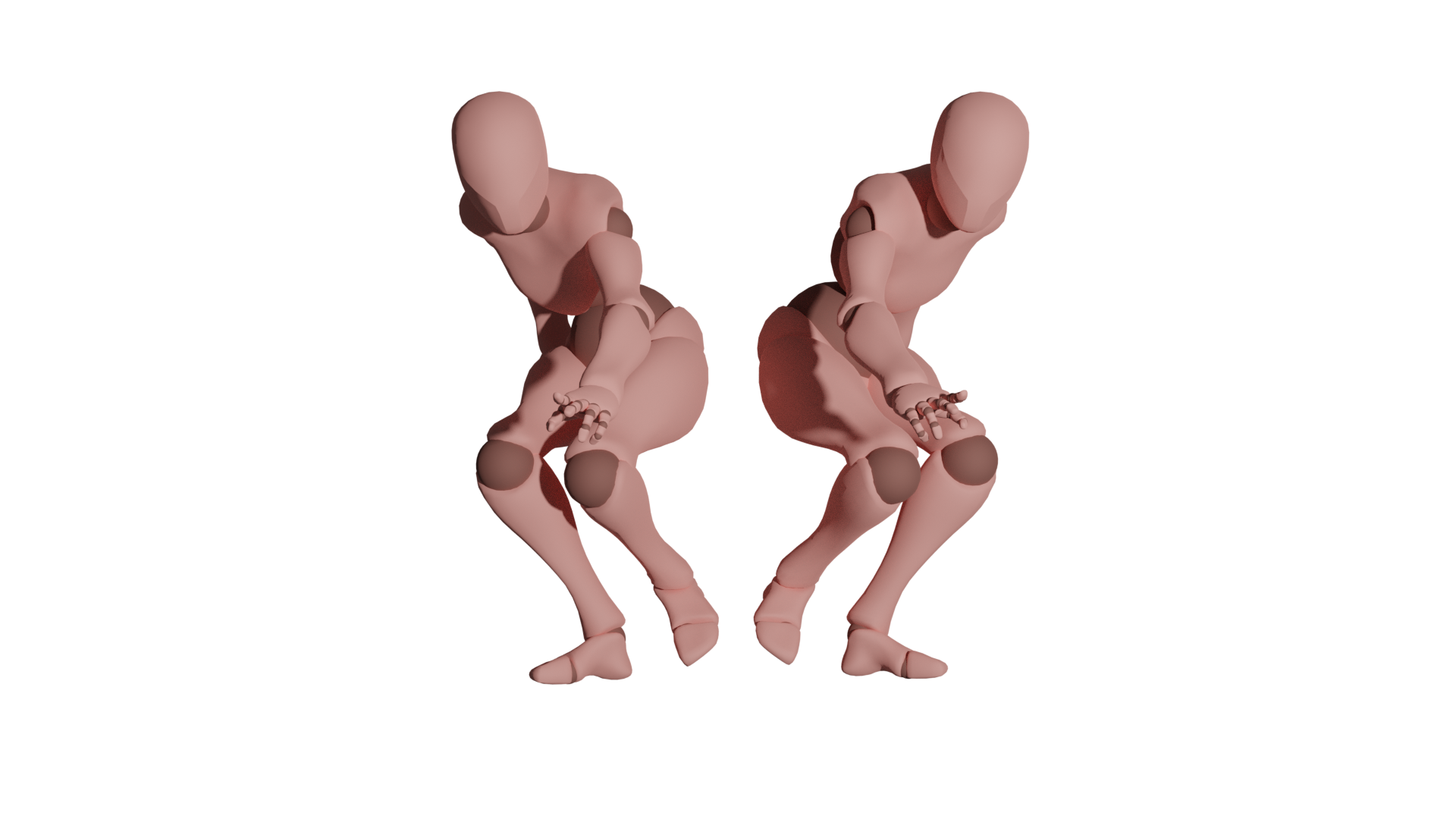 [0,1]
Motion Mirror
[0.01]
Arm Space
Attributes
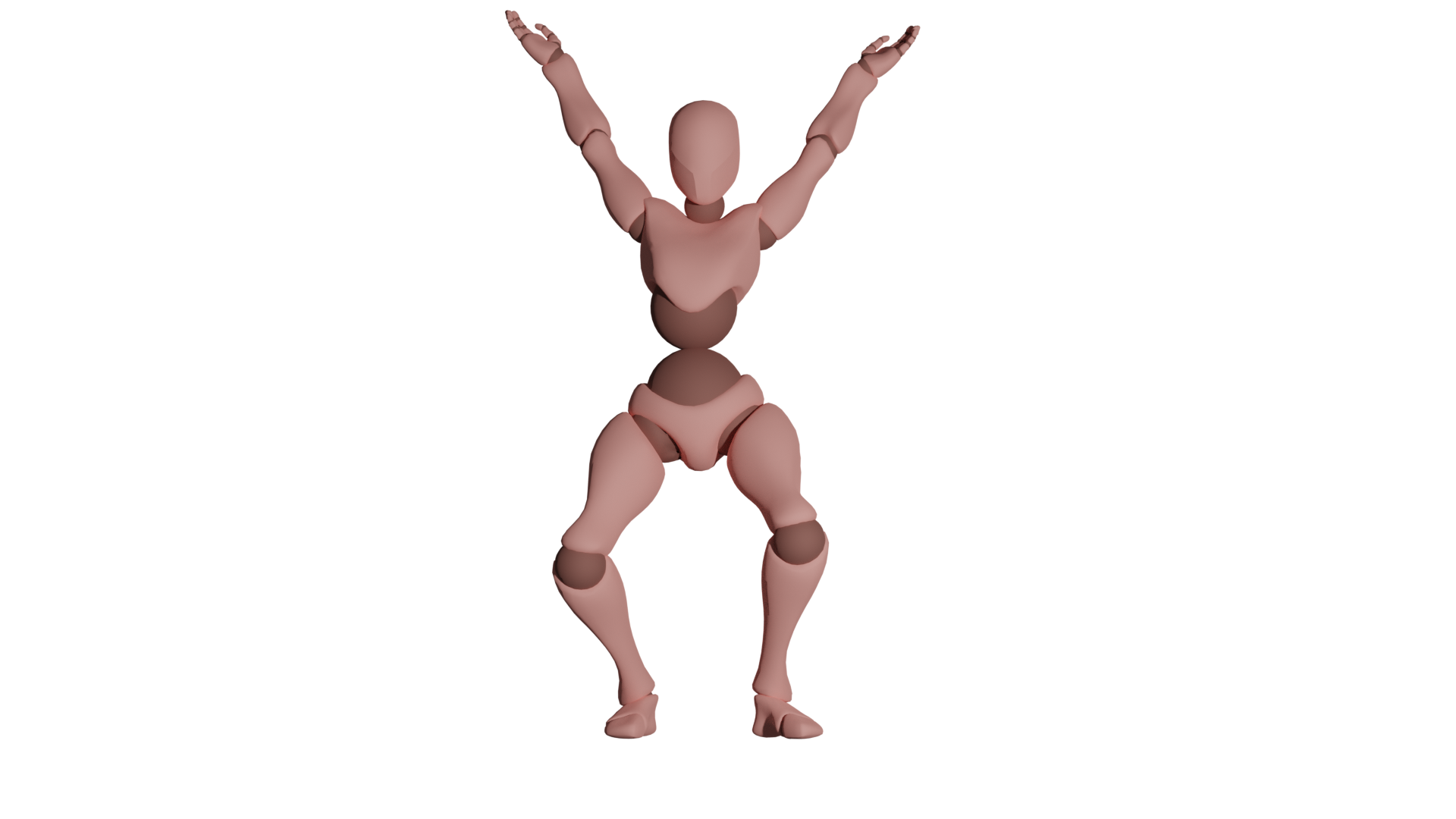 [..1..]
Action Content
Decode
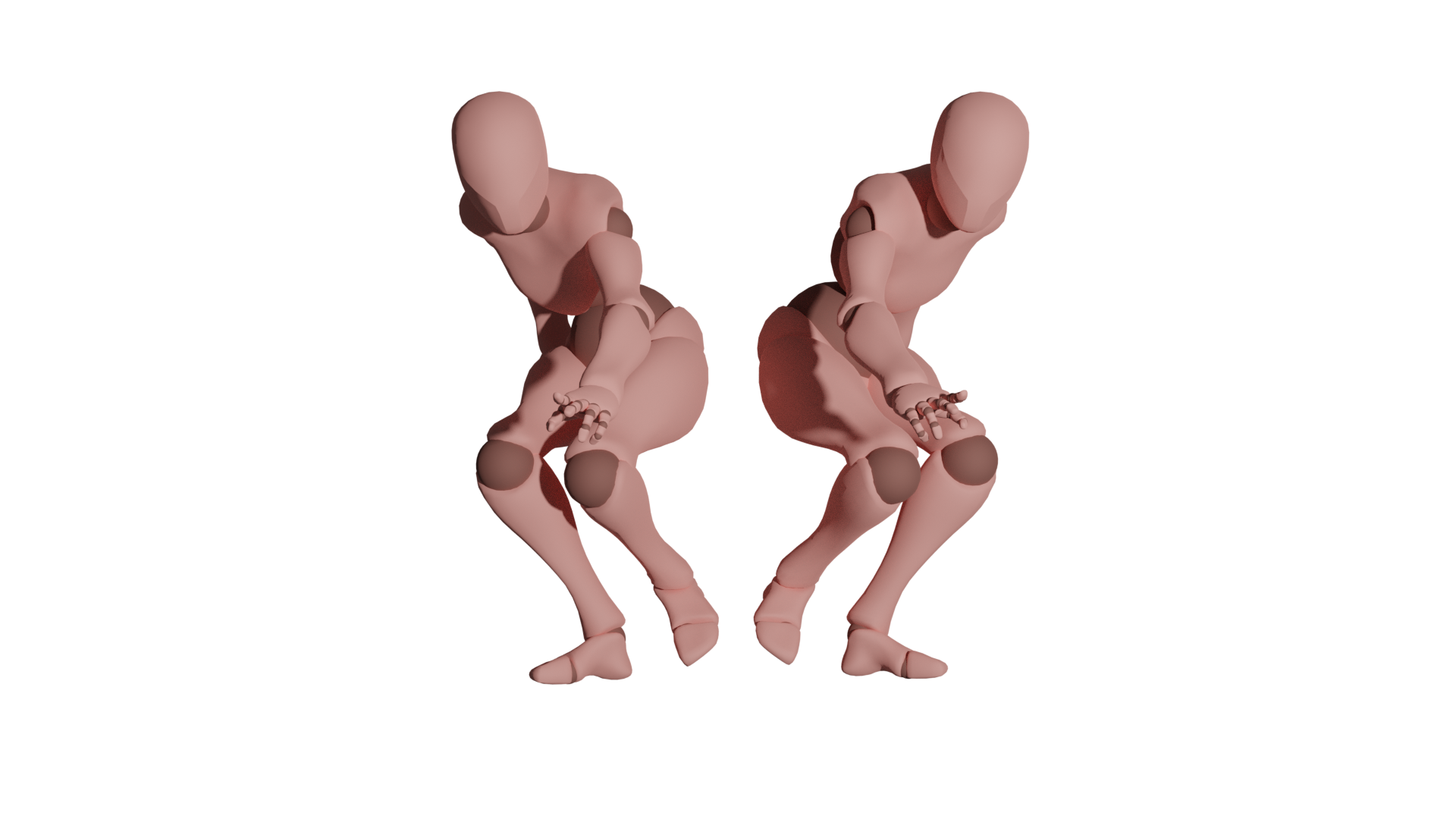 [0.5,0.5]
Motion Mirror
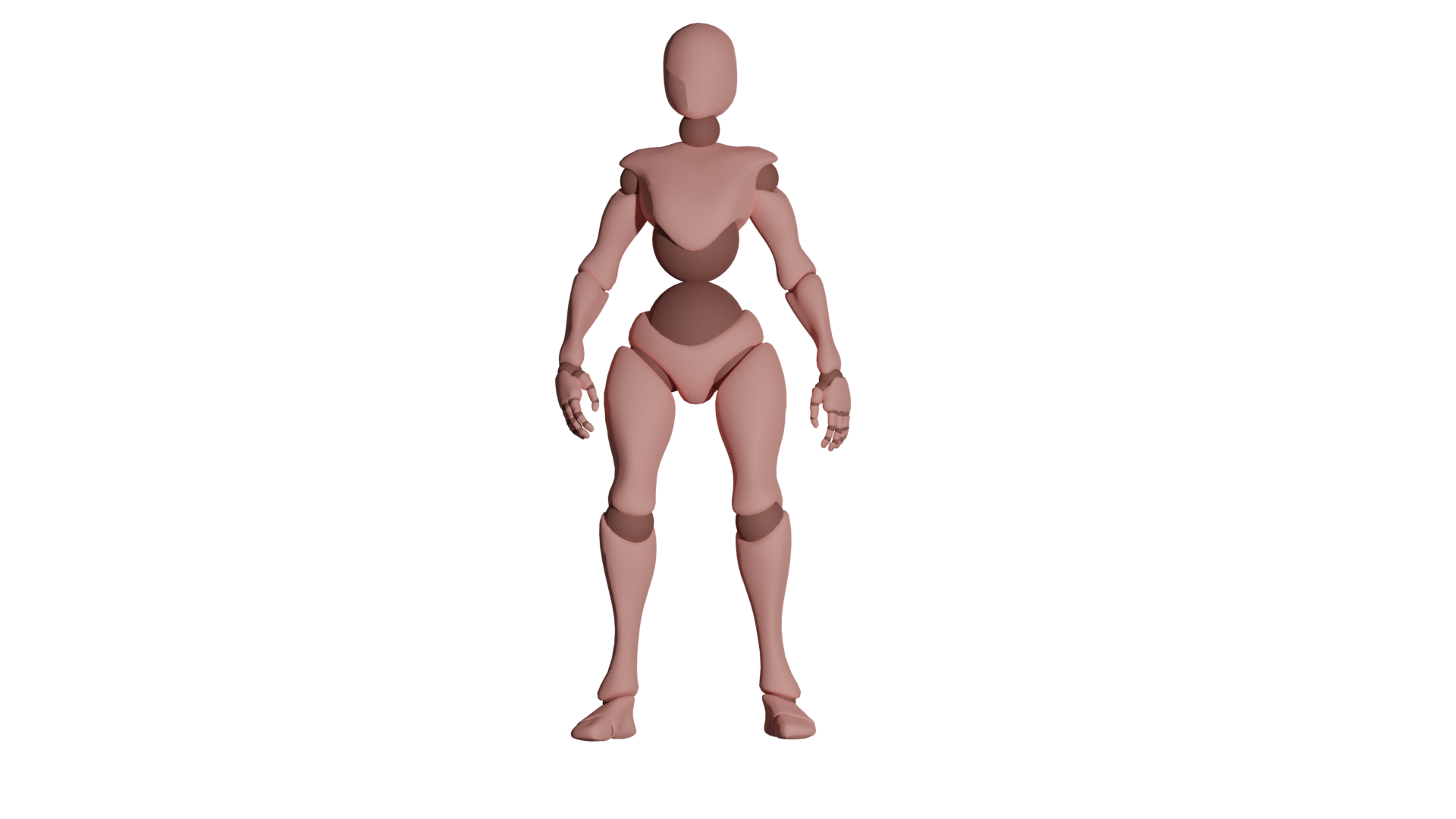 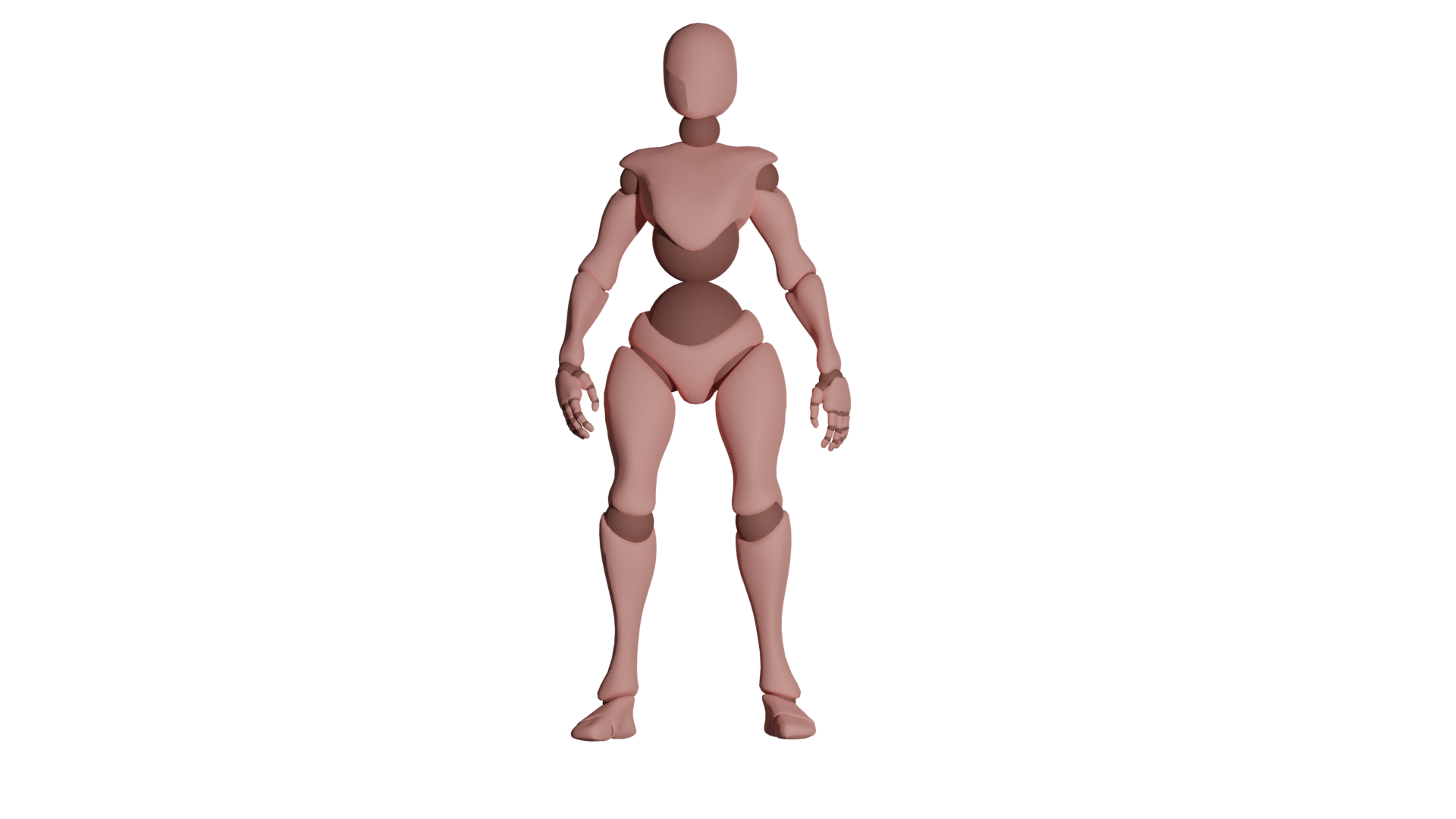 [0.01]
Arm Space
Run Jump Back
New Motion (Motion Mirror = [0.5,0.5])
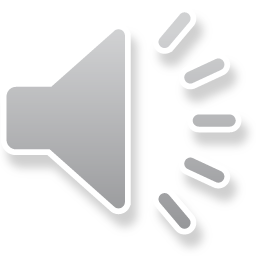 Contents
Introduction

Method Details

Experimental Results

Limitation and Conclusion
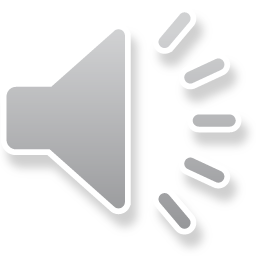 29
Conclusion
We formulate an end-to-end LSTM-based autoencoder model to decompose motion into attributes and compress MoCap data.

The proposed model achieves impressively compression rate, compression error, compression and decompression time.

Our method can synthesize new motions based on arbitrary combinations with different motion attributes.
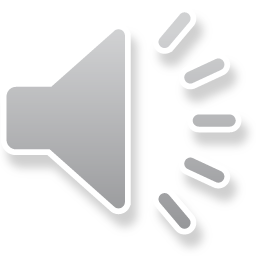 30
Limitation
The main limitation of our compression method is that the generalization ability is not strong, and a large number of similar data need to be provided.
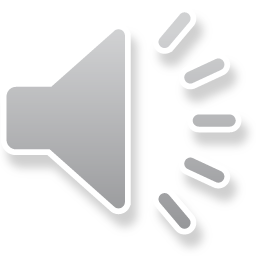 31
Thank You!
Q&A: Any questions can be sent to the authors!
Email: Ju Dai, daij@pcl.ac.cn
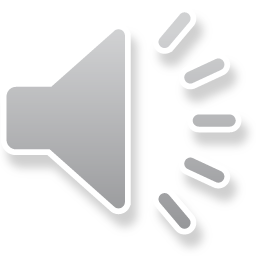